1
Refractive Surgery Overview
The goal of refractive surgery is deceptively straightforward and simple: To render the pt less reliant upon refractive accoutrements (ie, contacts and glasses). Ideally, a pt s/p refractive surgery would have 20/20 vision at all distances, under any lighting conditions, with no dysphotopsias (visual experiences that degrade vision quality), and with no risk of future negative repercussions vis a vis the long-term health and/or optical performance of the eye. Also ideally, the above could be achieved irrespective of pre-op refractive status and/or pre-existing ocular conditions. 

Current technology is unable to meet this lofty ideal, and thus refractive surgery necessitates compromises and trade-offs; eg, If you had to pick one, would you rather be spectacle-free at distance, or near? Would it be acceptable if you only needed glasses in dimly-lit restaurants?    How bothersome would haloes around lights at night be? Because some aspect of the pt’s post-op visual life will be less than ideal, key to successful refractive surgery is 1) developing a solid understanding of the pt’s visual preferences and requirements, and 2) communicating effectively with the pt regarding what her post-op visual life will be; ie, establishing expectations that are realistic and achievable. Further, the surgeon must have a refined eye (ahem) for recognizing pre-existing ocular conditions that render the pt a poor surgical candidate (or increase the risk of complications down the road).

Just as the goal of refractive surgery is simple, so too is its organization. Broadly speaking, there are but two types of surgery: Corneal and intraocular. Corneal (aka keratorefractive) procedures work by reshaping the cornea to offset the native refractive error of the eye; there are a plethora of techniques and technologies for doing this. In contrast, intraocular procedures are more limited in their variety: They involve either replacing the native lens with an IOL, or placing in the anterior chamber an accessory IOL that offsets the eye’s native refractive error.
2
Refractive Surgery Overview
The goal of refractive surgery is deceptively straightforward and simple: To render the pt less reliant upon refractive accoutrements (ie, contacts and glasses). Ideally, a pt s/p refractive surgery would have 20/20 vision at all distances, under any lighting conditions, with no dysphotopsias (visual experiences that degrade vision quality), and with no risk of future negative repercussions vis a vis the long-term health and/or optical performance of the eye. Also ideally, the above could be achieved irrespective of pre-op refractive status and/or pre-existing ocular conditions. 

Current technology is unable to meet this lofty ideal, and thus refractive surgery necessitates compromises and trade-offs; eg, If you had to pick one, would you rather be spectacle-free at distance, or near? Would it be acceptable if you only needed glasses in dimly-lit restaurants?    How bothersome would haloes around lights at night be? Because some aspect of the pt’s post-op visual life will be less than ideal, key to successful refractive surgery is 1) developing a solid understanding of the pt’s visual preferences and requirements, and 2) communicating effectively with the pt regarding what her post-op visual life will be; ie, establishing expectations that are realistic and achievable. Further, the surgeon must have a refined eye (ahem) for recognizing pre-existing ocular conditions that render the pt a poor surgical candidate (or increase the risk of complications down the road).

Just as the goal of refractive surgery is simple, so too is its organization. Broadly speaking, there are but two types of surgery: Corneal and intraocular. Corneal (aka keratorefractive) procedures work by reshaping the cornea to offset the native refractive error of the eye; there are a plethora of techniques and technologies for doing this. In contrast, intraocular procedures are more limited in their variety: They involve either replacing the native lens with an IOL, or placing in the anterior chamber an accessory IOL that offsets the eye’s native refractive error.
3
Refractive Surgery Overview
The goal of refractive surgery is deceptively straightforward and simple: To render the pt less reliant upon refractive accoutrements (ie, contacts and glasses). Ideally, a pt s/p refractive surgery would have 20/20 vision at all distances, under any lighting conditions, with no dysphotopsias (visual experiences that degrade vision quality), and with no risk of future negative repercussions vis a vis the long-term health and/or optical performance of the eye. Also ideally, the above could be achieved irrespective of pre-op refractive status and/or pre-existing ocular conditions. 

Current technology is unable to meet this lofty ideal, and thus refractive surgery necessitates compromises and trade-offs; eg, If you had to pick one, would you rather be spectacle-free at distance, or near? Would it be acceptable if you only needed glasses in dimly-lit restaurants?    How bothersome would haloes around lights at night be? Because some aspect of the pt’s post-op visual life will be less than ideal, key to successful refractive surgery is 1) developing a solid understanding of the pt’s visual preferences and requirements, and 2) communicating effectively with the pt regarding what her post-op visual life will be; ie, establishing expectations that are realistic and achievable. Further, the surgeon must have a refined eye (ahem) for recognizing pre-existing ocular conditions that render the pt a poor surgical candidate (or increase the risk of complications down the road).

Just as the goal of refractive surgery is simple, so too is its organization. Broadly speaking, there are but two types of surgery: Corneal and intraocular. Corneal (aka keratorefractive) procedures work by reshaping the cornea to offset the native refractive error of the eye; there are a plethora of techniques and technologies for doing this. In contrast, intraocular procedures are more limited in their variety: They involve either replacing the native lens with an IOL, or placing in the anterior chamber an accessory IOL that offsets the eye’s native refractive error.
4
Refractive Surgery Overview
The goal of refractive surgery is deceptively straightforward and simple: To render the pt less reliant upon refractive accoutrements (ie, contacts and glasses). Ideally, a pt s/p refractive surgery would have 20/20 vision at all distances, under any lighting conditions, with no dysphotopsias (visual experiences that degrade vision quality), and with no risk of future negative repercussions vis a vis the long-term health and/or optical performance of the eye. Also ideally, the above could be achieved irrespective of pre-op refractive status and/or pre-existing ocular conditions. 

Current technology is unable to meet this lofty ideal, and thus refractive surgery necessitates compromises and trade-offs; eg, If you had to pick one, would you rather be spectacle-free at distance, or near? Would it be acceptable if you only needed glasses in dimly-lit restaurants?    How bothersome would haloes around lights at night be? Because some aspect of the pt’s post-op visual life will be less than ideal, key to successful refractive surgery is 1) developing a solid understanding of the pt’s visual preferences and requirements, and 2) communicating effectively with the pt regarding what her post-op visual life will be; ie, establishing expectations that are realistic and achievable. Further, the surgeon must have a refined eye (ahem) for recognizing pre-existing ocular conditions that render the pt a poor surgical candidate (or increase the risk of complications down the road).

Just as the goal of refractive surgery is simple, so too is its organization. Broadly speaking, there are but two types of surgery: Corneal and intraocular. Corneal (aka keratorefractive) procedures work by reshaping the cornea to offset the native refractive error of the eye; there are a plethora of techniques and technologies for doing this. In contrast, intraocular procedures are more limited in their variety: They involve either replacing the native lens with an IOL, or placing in the anterior chamber an accessory IOL that offsets the eye’s native refractive error.
5
Refractive Surgery Overview
The goal of refractive surgery is deceptively straightforward and simple: To render the pt less reliant upon refractive accoutrements (ie, contacts and glasses). Ideally, a pt s/p refractive surgery would have 20/20 vision at all distances, under any lighting conditions, with no dysphotopsias (visual experiences that degrade vision quality), and with no risk of future negative repercussions vis a vis the long-term health and/or optical performance of the eye. Also ideally, the above could be achieved irrespective of pre-op refractive status and/or pre-existing ocular conditions. 

Current technology is unable to meet this lofty ideal, and thus refractive surgery necessitates compromises and trade-offs; eg, If you had to pick one, would you rather be spectacle-free at distance, or near? Would it be acceptable if you only needed glasses in dimly-lit restaurants?    How bothersome would haloes around lights at night be? Because some aspect of the pt’s post-op visual life will be less than ideal, key to successful refractive surgery is 1) developing a solid understanding of the pt’s visual preferences and requirements, and 2) communicating effectively with the pt regarding what her post-op visual life will be; ie, establishing expectations that are realistic and achievable. Further, the surgeon must have a refined eye (ahem) for recognizing pre-existing ocular conditions that render the pt a poor surgical candidate (or increase the risk of complications down the road).

Just as the goal of refractive surgery is simple, so too is its organization. Broadly speaking, there are but two types of surgery: Corneal and intraocular. Corneal (aka keratorefractive) procedures work by reshaping the cornea to offset the native refractive error of the eye; there are a plethora of techniques and technologies for doing this. In contrast, intraocular procedures are more limited in their variety: They involve either replacing the native lens with an IOL, or placing in the anterior chamber an accessory IOL that offsets the eye’s native refractive error.
6
Refractive Surgery Overview
The goal of refractive surgery is deceptively straightforward and simple: To render the pt less reliant upon refractive accoutrements (ie, contacts and glasses). Ideally, a pt s/p refractive surgery would have 20/20 vision at all distances, under any lighting conditions, with no dysphotopsias (visual experiences that degrade vision quality), and with no risk of future negative repercussions vis a vis the long-term health and/or optical performance of the eye. Also ideally, the above could be achieved irrespective of pre-op refractive status and/or pre-existing ocular conditions. 

Current technology is unable to meet this lofty ideal, and thus refractive surgery necessitates compromises and trade-offs; eg, If you had to pick one, would you rather be spectacle-free at distance, or near? Would it be acceptable if you only needed glasses in dimly-lit restaurants?    How bothersome would haloes around lights at night be? Because some aspect of the pt’s post-op visual life will be less than ideal, key to successful refractive surgery is 1) developing a solid understanding of the pt’s visual preferences and requirements, and 2) communicating effectively with the pt regarding what her post-op visual life will be; ie, establishing expectations that are realistic and achievable. Further, the surgeon must have a refined eye (ahem) for recognizing pre-existing ocular conditions that render the pt a poor surgical candidate (or increase the risk of complications down the road).

Just as the goal of refractive surgery is simple, so too is its organization. Broadly speaking, there are but two types of surgery: Corneal and intraocular. Corneal (aka keratorefractive) procedures work by reshaping the cornea to offset the native refractive error of the eye; there are a plethora of techniques and technologies for doing this. In contrast, intraocular procedures are more limited in their variety: They involve either replacing the native lens with an IOL, or placing in the anterior chamber an accessory IOL that offsets the eye’s native refractive error.
7
Refractive Surgery Overview
The goal of refractive surgery is deceptively straightforward and simple: To render the pt less reliant upon refractive accoutrements (ie, contacts and glasses). Ideally, a pt s/p refractive surgery would have 20/20 vision at all distances, under any lighting conditions, with no dysphotopsias (visual experiences that degrade vision quality), and with no risk of future negative repercussions vis a vis the long-term health and/or optical performance of the eye. Also ideally, the above could be achieved irrespective of pre-op refractive status and/or pre-existing ocular conditions. 

Current technology is unable to meet this lofty ideal, and thus refractive surgery necessitates compromises and trade-offs; eg, If you had to pick one, would you rather be spectacle-free at distance, or near? Would it be acceptable if you only needed glasses in dimly-lit restaurants?    How bothersome would haloes around lights at night be? Because some aspect of the pt’s post-op visual life will be less than ideal, key to successful refractive surgery is 1) developing a solid understanding of the pt’s visual preferences and requirements, and 2) communicating effectively with the pt regarding what her post-op visual life will be; ie, establishing expectations that are realistic and achievable. Further, the surgeon must have a refined eye (ahem) for recognizing pre-existing ocular conditions that render the pt a poor surgical candidate (or increase the risk of complications down the road).

Just as the goal of refractive surgery is simple, so too is its organization. Broadly speaking, there are but two types of surgery: Corneal and intraocular. Corneal (aka keratorefractive) procedures work by reshaping the cornea to offset the native refractive error of the eye; there are a plethora of techniques and technologies for doing this. In contrast, intraocular procedures are more limited in their variety: They involve either replacing the native lens with an IOL, or placing in the anterior chamber an accessory IOL that offsets the eye’s native refractive error.
Let’s start with a brief review of refractive error
8
Refractive Surgery Overview
The refractive state of an eye—that is, whether it is  emmetropic ,  myopic  or  hyperopic—is determined by the location of its  far point
two words
9
Refractive Surgery Overview
The refractive state of an eye—that is, whether it is  emmetropic ,  myopic  or  hyperopic—is determined by the location of its  far point
10
Refractive Surgery Overview
The refractive state of an eye—that is, whether it is  emmetropic ,  myopic  or  hyperopic—is determined by the location of its  far point
The far point is: The location in space  conjugate  to the retina when the eye is not  accommodating
11
Refractive Surgery Overview
The refractive state of an eye—that is, whether it is  emmetropic ,  myopic  or  hyperopic—is determined by the location of its  far point
The far point is: The location in space  conjugate  to the retina when the eye is not  accommodating
(Accommodation refers to conformational changes in the ciliary body/lens to facilitate vision at near.)
12
Refractive Surgery Overview
The refractive state of an eye—that is, whether it is  emmetropic ,  myopic  or  hyperopic—is determined by the location of its  far point
The far point is: The location in space  conjugate  to the retina when the eye is not  accommodating
(Accommodation refers to conformational changes in the ciliary body/lens to facilitate vision at near.)
Far Point for this eye
13
Refractive Surgery Overview
(The Far Point of)
The Emmetropic Eye
14
Refractive Surgery Overview
(The Far Point of)
The Emmetropic Eye
Parallel rays from infinity
In the emmetropic eye, the parallel rays from a location at infinity are focused
to a point located precisely on the retina.
15
Refractive Surgery Overview
(The Far Point of)
The Emmetropic Eye
Parallel rays from infinity
In the emmetropic eye, the parallel rays from a location at infinity are focused
to a point located precisely on the retina. In other words, the far point of the
emmetropic eye is at infinity.
Far Point of the emmetropic eye: Infinity
16
Refractive Surgery Overview
(The Far Point of)
The Emmetropic Eye
Parallel rays from infinity
In the emmetropic eye, the parallel rays from a location at infinity are focused
to a point located precisely on the retina. In other words, the far point of the
emmetropic eye is at infinity. Thus, emmetropes see 20/20 (or better) at distance without correction.
Far Point of the emmetropic eye: Infinity
17
Refractive Surgery Overview
(The Far Point of)
The Myopic Eye
Parallel rays from infinity
In contrast to the sharp uncorrected distance vision of the emmetrope, consider the
plight of the myope.
18
Refractive Surgery Overview
(The Far Point of)
The Myopic Eye
?
?
?
?
Parallel rays from infinity
?
In contrast to the sharp uncorrected distance vision of the emmetrope, consider the
plight of the myope.
In the myopic eye, rays from infinity meet  in the vitreous .
three words
19
Refractive Surgery Overview
(The Far Point of)
The Myopic Eye
Parallel rays from infinity
In contrast to the sharp uncorrected distance vision of the emmetrope, consider the
plight of the myope.
In the myopic eye, rays from infinity meet  in the vitreous .
20
Refractive Surgery Overview
(The Far Point of)
The Myopic Eye
Parallel rays from infinity
In contrast to the sharp uncorrected distance vision of the emmetrope, consider the
plight of the myope.
In the myopic eye, rays from infinity meet  in the vitreous . By the time they reach     the retina, the rays have diverged to form a  blur circle , not a focal point.
two words
21
Refractive Surgery Overview
(The Far Point of)
The Myopic Eye
Parallel rays from infinity
In contrast to the sharp uncorrected distance vision of the emmetrope, consider the
plight of the myope.
In the myopic eye, rays from infinity meet  in the vitreous . By the time they reach     the retina, the rays have diverged to form a  blur circle , not a focal point.
22
Refractive Surgery Overview
(The Far Point of)
The Myopic Eye
The myopic eye has too  much
converging power for its length
much v little
Parallel rays from infinity
In contrast to the sharp uncorrected distance vision of the emmetrope, consider the
plight of the myope.
In the myopic eye, rays from infinity meet  in the vitreous . By the time they reach  the retina, the rays have diverged to form a  blur circle , not a focal point.
You could say the myopic eye has too  much  converging power for its length.
much v little
23
Refractive Surgery Overview
(The Far Point of)
The Myopic Eye
The myopic eye has too  much
converging power for its length
Parallel rays from infinity
In contrast to the sharp uncorrected distance vision of the emmetrope, consider the
plight of the myope.
In the myopic eye, rays from infinity meet  in the vitreous . By the time they reach  the retina, the rays have diverged to form a  blur circle , not a focal point.
You could say the myopic eye has too  much  converging power for its length.
24
Refractive Surgery Overview
(The Far Point of)
The Myopic Eye
The myopic eye has too  much
converging power for its length
Parallel rays from infinity
Note that if the retina was here, the rays from infinity would be focused to a point.
In contrast to the sharp uncorrected distance vision of the emmetrope, consider the
plight of the myope.
In the myopic eye, rays from infinity meet  in the vitreous . By the time they reach  the retina, the rays have diverged to form a  blur circle , not a focal point.
You could say the myopic eye has too  much  converging power for its length.
25
Refractive Surgery Overview
(The Far Point of)
The Myopic Eye
The myopic eye has too  much
converging power for its length
Parallel rays from infinity
Far
Point?
In contrast to the sharp uncorrected distance vision of the emmetrope, consider the
plight of the myope.
In the myopic eye, rays from infinity meet  in the vitreous . By the time they reach       the retina, the rays have diverged to form a  blur circle , not a focal point.
You could say the myopic eye has too  much  converging power for its length.
To be focused on the retina, the Far Point of a myopic eye will have to offset its excess convergence with an equivalent amount of divergence. To accomplish this…
26
Refractive Surgery Overview
(The Far Point of)
The Myopic Eye
The myopic eye has too  much
converging power for its length
Diverging light
Far
Point
Distance << Infinity (<20 feet)
…the Far Point of a myopic eye is just anterior to the corneal plane.
27
Refractive Surgery Overview
(The Far Point of)
The Myopic Eye
The myopic eye has too  much
converging power for its length
Diverging light
Far
Point
Distance << Infinity (<20 feet)
…the Far Point of a myopic eye is just anterior to the corneal plane. Rays from
this location are still quite divergent when they reach the eye, and this divergence offsets the excess convergence that is built into the myopic eye. Thus, rays originating from the far point end up sharply focused at the retina.
28
Refractive Surgery Overview
(The Far Point of)
The Myopic Eye
The myopic eye has too  much
converging power for its length
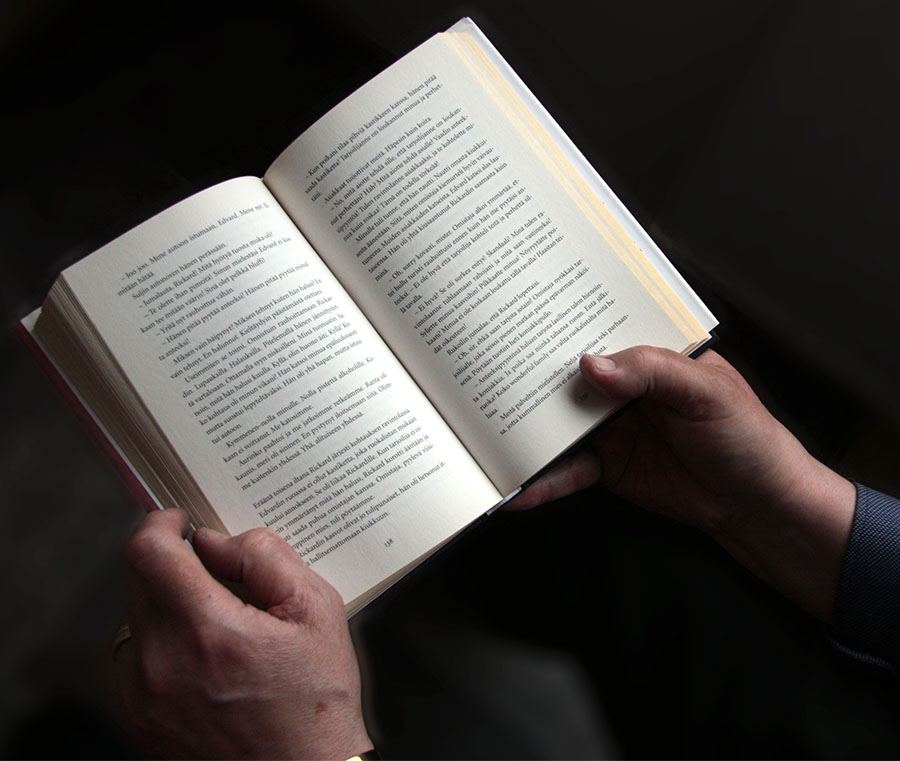 Diverging light
Far
Point
Distance << Infinity (<20 feet)
…the Far Point of a myopic eye is just anterior to the corneal plane. Rays from
this location are still quite divergent when they reach the eye, and this divergence offsets the excess convergence that is built into the myopic eye. Thus, rays originating from the far point end up sharply focused at the retina. This is why nearsighted individuals can read without glasses—they’re able to put the material at or near their far point.
29
Refractive Surgery Overview
(The Far Point of)
The Hyperopic Eye
?
Parallel rays from infinity (vergence = 0)
?
?
?
Parallel rays from infinity
?
Now consider the hyperope. Where do parallel rays meet in these eyes?
30
Refractive Surgery Overview
The Hyperopic Eye
Parallel rays from infinity (vergence = 0)
This is where the rays would meet if they hadn’t run into the retina.
Parallel rays from infinity
Now consider the hyperope. Where do parallel rays meet in these eyes?
In the hyperopic eye, rays from infinity never meet—they run out of eyeball first. 
Thus, like the myopic eye, the rays form a blur circle, not a focal point, at the retina.
31
Refractive Surgery Overview
(The Far Point of)
The Hyperopic Eye
much v little
The hyperopic eye has too  little
converging power for its length
Parallel rays from infinity (vergence = 0)
Parallel rays from infinity
Now consider the hyperope. Where do parallel rays meet in these eyes?
In the hyperopic eye, rays from infinity never meet—they run out of eyeball first. 
Thus, like the myopic eye, the rays form a blur circle, not a focal point, at the retina.
You could say the hyperopic eye has too  little  converging power for its length.
much v little
32
Refractive Surgery Overview
(The Far Point of)
The Hyperopic Eye
The hyperopic eye has too  little
converging power for its length
Parallel rays from infinity (vergence = 0)
Parallel rays from infinity
Now consider the hyperope. Where do parallel rays meet in these eyes?
In the hyperopic eye, rays from infinity never meet—they run out of eyeball first. 
Thus, like the myopic eye, the rays form a blur circle, not a focal point, at the retina.
You could say the hyperopic eye has too  little  converging power for its length.
33
Refractive Surgery Overview
(The Far Point of)
The Hyperopic Eye
The hyperopic eye has too  little
converging power for its length
Parallel rays from infinity (vergence = 0)
Parallel rays from infinity
Now consider the hyperope. Where do parallel rays meet in these eyes?
In the hyperopic eye, rays from infinity never meet—they run out of eyeball first. 
Thus, like the myopic eye, the rays form a blur circle, not a focal point, at the retina.
You could say the hyperopic eye has too  little  converging power for its length.
Note that if the retina was here, the rays from infinity would be focused to a point.
34
Refractive Surgery Overview
(The Far Point of)
The Hyperopic Eye
The hyperopic eye has too  little
converging power for its length
Parallel rays from infinity (vergence = 0)
Parallel rays from infinity
Far
Point?
Now consider the hyperope. Where do parallel rays meet in these eyes?
In the hyperopic eye, rays from infinity never meet—they run out of eyeball first. 
Thus, like the myopic eye, the rays form a blur circle, not a focal point, at the retina.
You could say the hyperopic eye has too  little  converging power for its length.
In order to be conjugate to the retina, the Far Point of a hyperopic eye must
contribute convergence to compensate for this lack of converging power.
To accomplish this…
35
Refractive Surgery Overview
(The Far Point of)
The Hyperopic Eye
The hyperopic eye has too  little
converging power for its length
Far
Point
Converging light
A and B are conjugate points
…the far point of a hyperopic eye is behind the corneal plane.
36
Refractive Surgery Overview
(The Far Point of)
The Hyperopic Eye
The hyperopic eye has too  little
converging power for its length
Far
Point
Converging light
A and B are conjugate points
…the far point of a hyperopic eye is behind the corneal plane. It contributes 
convergence to make up for the inadequate native convergence of the hyperopic 
eye.
37
Refractive Surgery Overview
(The Far Point of)
The Hyperopic Eye
The hyperopic eye has too  little
converging power for its length
Far
Point
Converging light
A and B are conjugate points
…the far point of a hyperopic eye is behind the corneal plane. It contributes 
convergence to make up for the inadequate native convergence of the hyperopic 
eye. Thus, rays associated with the far point end up sharply focused at the retina.
38
Refractive Surgery Overview
(The Far Point of)
The Hyperopic Eye
The hyperopic eye has too  little
converging power for its length
Far
Point
Converging light
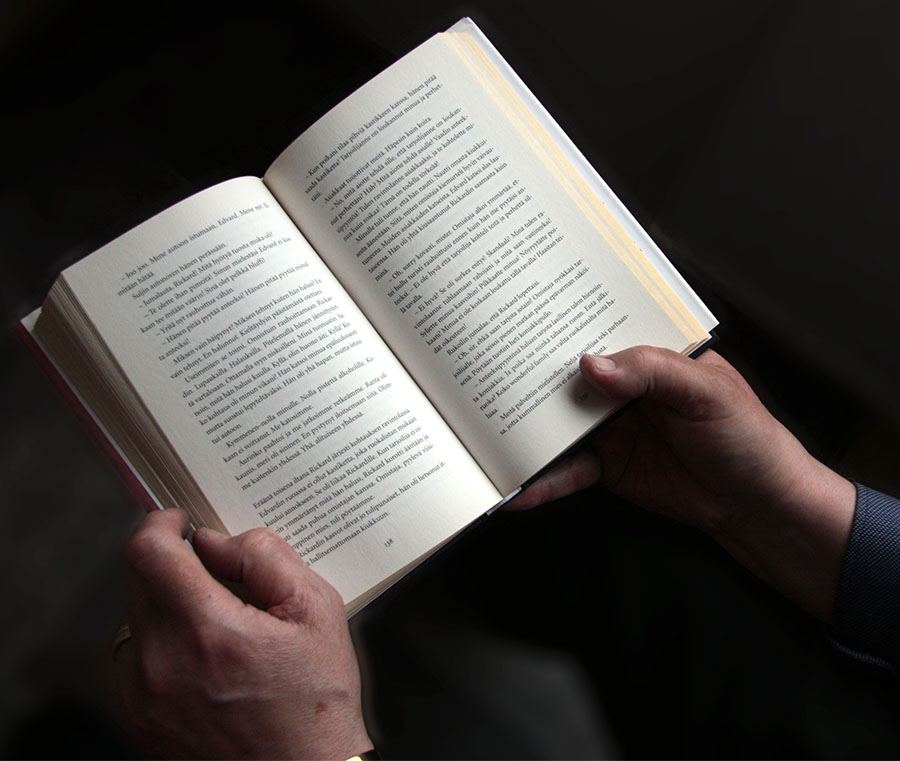 A and B are conjugate points
…the far point of a hyperopic eye is behind the corneal plane. It contributes 
convergence to make up for the inadequate native convergence of the hyperopic 
eye. Thus, rays associated with the far point end up sharply focused at the retina.
Don’t get it twisted—hyperopes can’t actually see behind their heads. (Do I really have to say that?)
39
Refractive Surgery Overview
(The Far Point of)
The Hyperopic Eye
The hyperopic eye has too  little
converging power for its length
Far
Point
Converging light
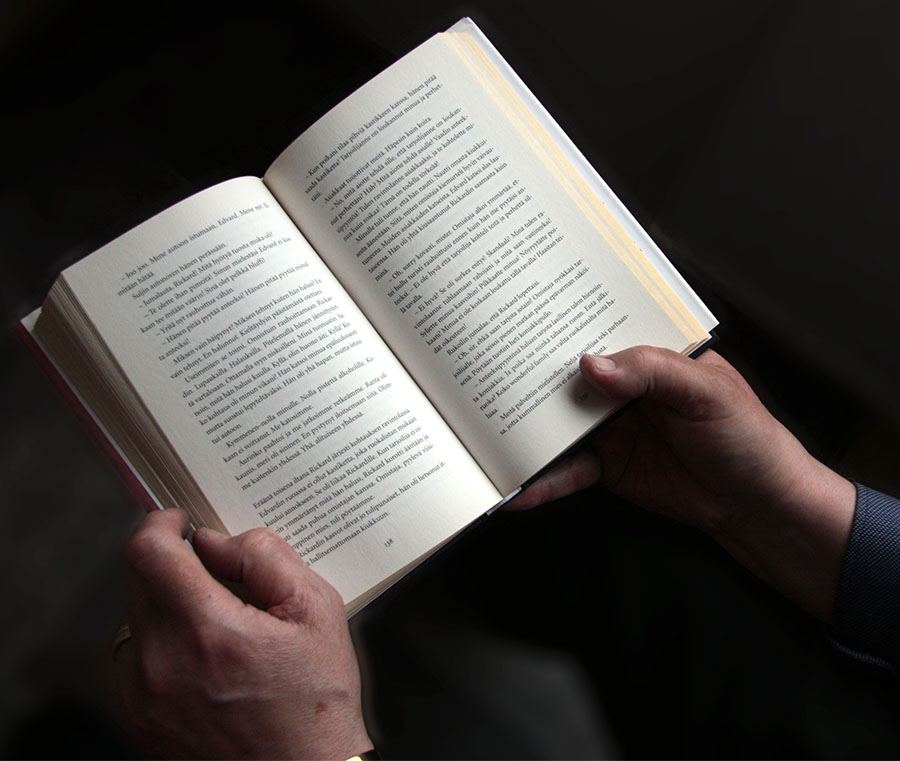 A and B are conjugate points
…the far point of a hyperopic eye is behind the corneal plane. It contributes 
convergence to make up for the inadequate native convergence of the hyperopic 
eye. Thus, rays associated with the far point end up sharply focused at the retina.
Don’t get it twisted—hyperopes can’t actually see behind their heads. (Do I really have to say that?) Unlike myopes—who can see at their far point just out in front of their faces—a hyperope is out of focus at all distances (absent correction or accommodation.)
40
Refractive Surgery Overview
The myopic eye has too much converging power for its length, as we said
Myopic Eye
41
Refractive Surgery Overview
The myopic eye has too much converging power for its length, as we said
Myopic Eye
42
Refractive Surgery Overview
The myopic eye has too much converging power for its length, as we said
Plus error lens
Myopic Eye
Think of it this way: The myopic eye refracts light as if an extra ‘plus’ lens was built into it.
This so-called error lens contributes the excess convergence that produces a myopic
refractive error.
43
Refractive Surgery Overview
The myopic eye has too much converging power for its length, as we said
Minus corrective lens
This explains why myopes wear
minus lenses to correct their
refractive error—minus lenses
are needed to offset the excess
convergence induced by the plus
error lenses in their eyes.
Plus error lens
Myopic Eye
Think of it this way: The myopic eye refracts light as if an extra ‘plus’ lens was built into it.
This so-called error lens contributes the excess convergence that produces a myopic
refractive error.
44
Refractive Surgery Overview
The myopic eye has too much converging power for its length, as we said
In contrast, the hyperopic eye has too much diverging power for its length
Hyperopic Eye
45
Refractive Surgery Overview
The myopic eye has too much converging power for its length, as we said
In contrast, the hyperopic eye has too much diverging power for its length
Hyperopic Eye
46
Refractive Surgery Overview
The myopic eye has too much converging power for its length, as we said
In contrast, the hyperopic eye has too much diverging power for its length
Minus error lens
Hyperopic Eye
Thus, the hyperopic eye acts as if it has a minus error lens within it, contributing the
excess divergence resulting in a hyperopic refractive error.
47
Refractive Surgery Overview
The myopic eye has too much converging power for its length, as we said
In contrast, the hyperopic eye has too much diverging power for its length
Plus corrective lens
This explains why hyperopes
wear plus lenses to correct their
refractive error—plus lenses are
needed to offset the excess
divergence induced by the minus
error lenses in their eyes.
Minus error lens
Hyperopic Eye
Thus, the hyperopic eye acts as if it has a minus error lens within it, contributing the
excess divergence resulting in a hyperopic refractive error.
48
Refractive Surgery Overview
The goal of refractive surgery is to produce an error-lens offset that is incorporated into the eye itself, rather than worn on (CLs) or near (glasses) its anterior surface
Plus error lens
Minus error lens
Myopic Eye
Hyperopic Eye
49
Refractive Surgery Overview
Refractive
Surgery
Two
basic
types of RS
?
?
As mentioned previously, refractive surgical procedures come in two basic forms—intraocular  and  corneal.
50
Refractive Surgery Overview
Refractive
Surgery
Two
basic
types of RS
Intraocular
Corneal
As mentioned previously, refractive surgical procedures come in two basic forms—intraocular  and  corneal.
51
Refractive Surgery Overview
Refractive
Surgery
Intraocular
Corneal
Two
types of
intraocular RS
?
?
Likewise, intraocular procedures come in two forms—pseudophakic , and  phakic IOL (PIOL).
52
Refractive Surgery Overview
Refractive
Surgery
Intraocular
Corneal
Two
types of
intraocular RS
Pseudophakic
Phakic IOL
Likewise, intraocular procedures come in two forms—pseudophakic , and  phakic IOL (PIOL)
53
Refractive Surgery Overview
Refractive
Surgery
Intraocular
Corneal
Pseudophakic
Phakic IOL
A pseudophakic procedure involves removing the native lens and replacing it with an IOL powered to put parallel rays on the retina. The surgery itself is identical to that performed for cataracts. (Such procedures are referred to as  clear lens extraction .)
three words
Plus error lens
Minus error lens
Myopic Eye
Hyperopic Eye
54
Refractive Surgery Overview
Refractive
Surgery
Intraocular
Corneal
Pseudophakic
Phakic IOL
A pseudophakic procedure involves removing the native lens and replacing it with an IOL powered to put parallel rays on the retina. The surgery itself is identical to that performed for cataracts. (Such procedures are referred to as  clear lens extraction .)
Plus error lens
Minus error lens
Myopic Eye
Hyperopic Eye
55
Refractive Surgery Overview
Refractive
Surgery
Intraocular
Corneal
Pseudophakic
Phakic IOL
In a phakic IOL procedure the native lens is left in place, and a corrective lens is placed in front of it—an ‘intraocular contact lens’ if you will.
Plus corrective implant
Minus corrective implant
Plus error lens
Minus error lens
Myopic Eye
Hyperopic Eye
Refractive Surgery Overview
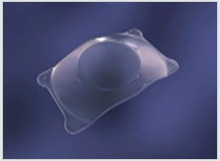 Phakic IOL
Refractive Surgery Overview
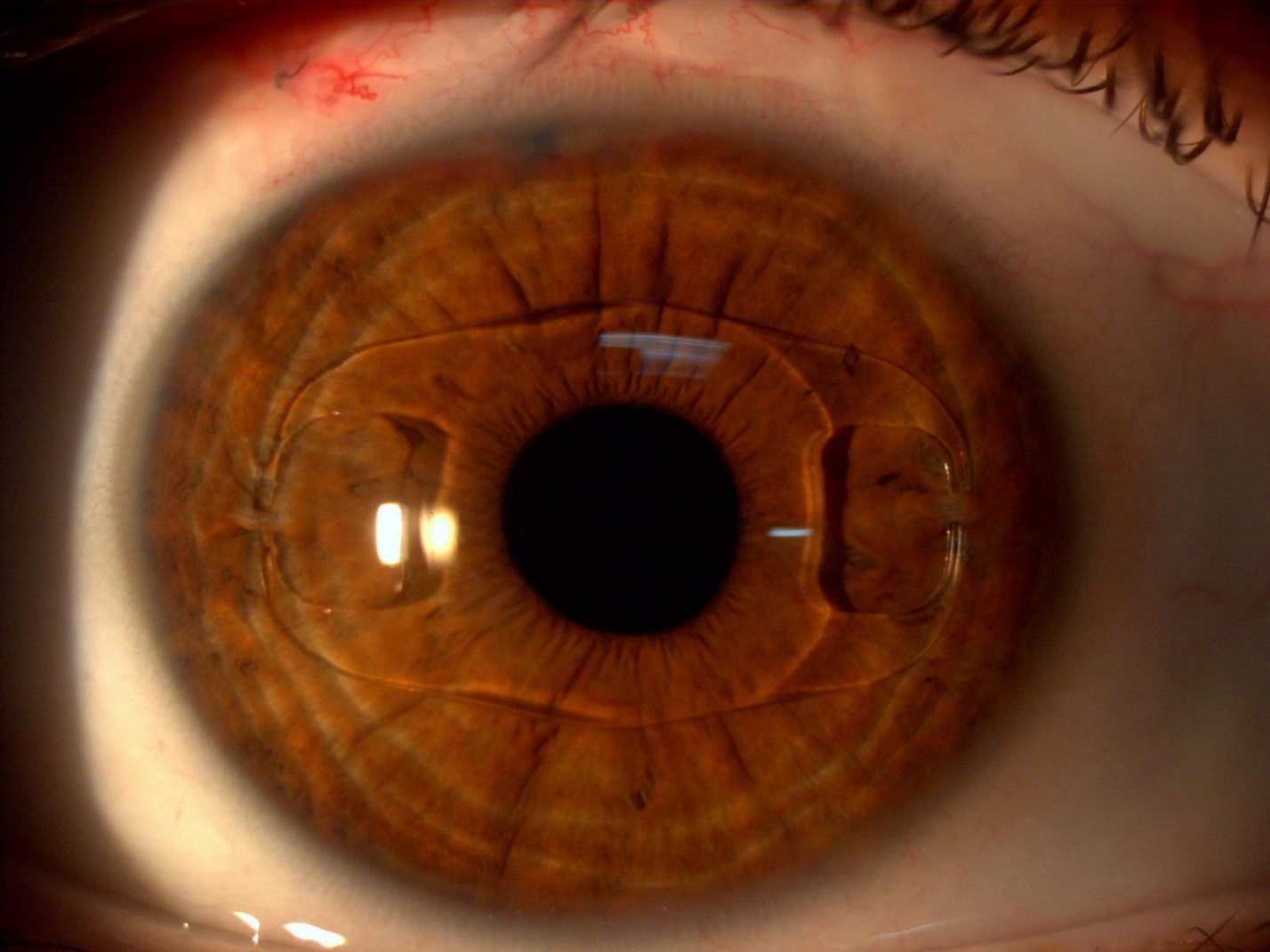 Phakic IOL
Refractive Surgery Overview
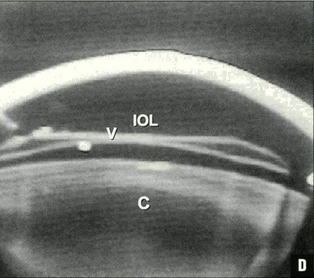 Phakic IOL vaulting over the native lens
59
Refractive Surgery Overview
Refractive
Surgery
Intraocular
Corneal
Pseudophakic
Phakic IOL
Before we get into cornea-based refractive surgeries, let’s take a look at corneal optics
60
Refractive Surgery Overview
The shape of the human cornea is prolate, meaning the   central   portion is steeper (ie, has a shorter radius of curvature) than the peripheral portion. On average, the central cornea is about  3-4D  steeper than the periphery.
central vs peripheral
central vs peripheral
61
Refractive Surgery Overview
The shape of the human cornea is prolate, meaning the   central   portion is steeper (ie, has a shorter radius of curvature) than the peripheral portion. On average, the central cornea is about  3-4D  steeper than the periphery.
62
Refractive Surgery Overview
The shape of the human cornea is prolate, meaning the   central   portion is steeper (ie, has a shorter radius of curvature) than the peripheral portion. On average, the central cornea is about  3-4D  steeper than the periphery.
63
Refractive Surgery Overview
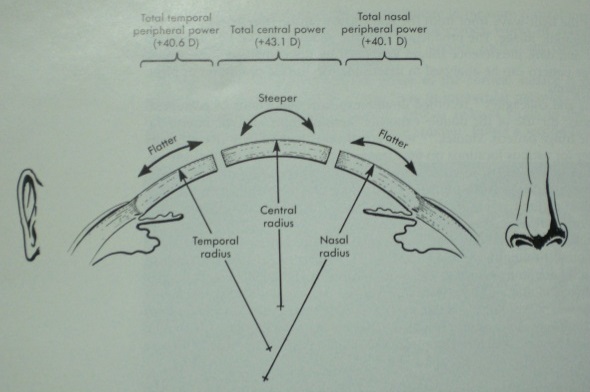 Power differential of central vs peripheral cornea (don’t memorize the numbers)
64
Refractive Surgery Overview
The anterior corneal surface adds about 49D  of convergence to incoming light (note how the air-cornea interface   looks like a ‘plus’ lens)
Light rays
?
65
Refractive Surgery Overview
The anterior corneal surface adds about 49D  of convergence to incoming light (note how the air-cornea interface   looks like a ‘plus’ lens)
Light rays
+49D
66
Refractive Surgery Overview
However, the posterior corneal surface adds about  6D  of divergence as light passes through it into the AC (note how the cornea-aqueous interface looks like a minus lens)
Light rays
?
67
Refractive Surgery Overview
However, the posterior corneal surface adds about  6D  of divergence as light passes through it into the AC (note how the cornea-aqueous interface looks like a minus lens)
Light rays
-6D
68
Refractive Surgery Overview
Light rays
-6D
+49D
+43D
The net result across the cornea is an overall power of about +43D
69
Refractive Surgery Overview
The human eye averages about  60D  of total convergence, implying (correctly) that the cornea accounts for roughly  2/3  of its focusing power
Light rays
-6D
+49D
+43D
The net result across the cornea is an overall power of about +43D
70
Refractive Surgery Overview
The human eye averages about  60D  of total convergence, implying (correctly) that the cornea accounts for roughly  2/3  of its focusing power
Light rays
-6D
+49D
+43D
The net result across the cornea is an overall power of about +43D
71
Refractive Surgery Overview
The human eye averages about  60D  of total convergence, implying (correctly) that the cornea accounts for roughly  2/3  of its focusing power
Light rays
Of course, these are only averages. In order to perform keratorefractive surgery, one must have accurate measurements of central corneal power—ideally, at both its anterior and posterior surfaces.
-6D
+49D
+43D
The net result across the cornea is an overall power of about +43D
72
Refractive Surgery Overview
Two technologies are widely employed to determine central corneal power: Corneal  topography , and corneal  tomography
-D?
+D?
+D?
73
Refractive Surgery Overview
Two technologies are widely employed to determine central corneal power: Corneal  topography , and corneal  tomography
-D?
+D?
+D?
74
Refractive Surgery Overview
Corneal topography works by reflecting a set of concentric rings (collectively called a  Placido disk ) from the anterior corneal surface, and a computer analyzes the distances between, and shapes of, the reflected rings.
two words
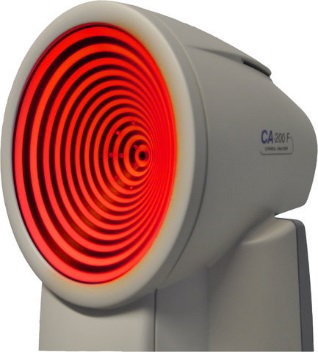 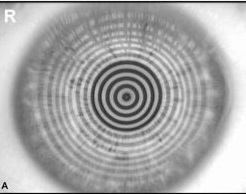 75
Refractive Surgery Overview
Corneal topography works by reflecting a set of concentric rings (collectively called a  Placido disk ) from the anterior corneal surface, and a computer analyzes the distances between, and shapes of, the reflected rings.
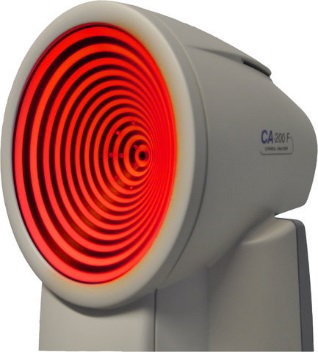 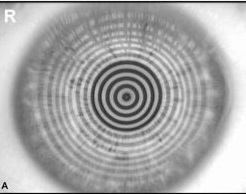 76
Refractive Surgery Overview
Corneal topography works by reflecting a set of concentric rings (collectively called a  Placido disk ) from the anterior corneal surface, and a computer analyzes the distances between, and shapes of, the reflected rings. Based on this analysis, the topographer creates a color-coded ‘map’ depicting the curvature across the corneal surface.
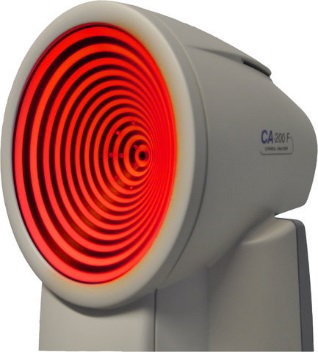 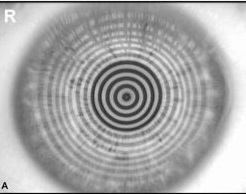 77
Refractive Surgery Overview
Corneal topography works by reflecting a set of concentric rings (collectively called a  Placido disk ) from the anterior corneal surface, and a computer analyzes the distances between, and shapes of, the reflected rings. Based on this analysis, the topographer creates a color-coded ‘map’ depicting the curvature across the corneal surface.
78
Refractive Surgery Overview
Corneal topography works by reflecting a set of concentric rings (collectively called a  Placido disk ) from the anterior corneal surface, and a computer analyzes the distances between, and shapes of, the reflected rings. Based on this analysis, the topographer creates a color-coded ‘map’ depicting the curvature across the corneal surface.
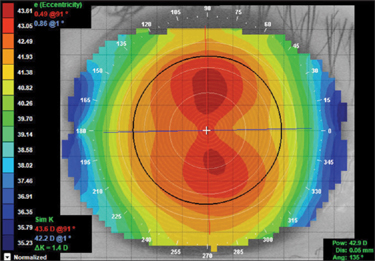 Corneal Placido-disk topography: Color map demonstrating  with-the-rule  astigmatism (ie, the cornea is steeper in its  vertical  meridian)
three words
79
Refractive Surgery Overview
Corneal topography works by reflecting a set of concentric rings (collectively called a  Placido disk ) from the anterior corneal surface, and a computer analyzes the distances between, and shapes of, the reflected rings. Based on this analysis, the topographer creates a color-coded ‘map’ depicting the curvature across the corneal surface.
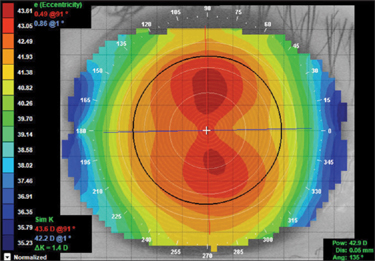 Corneal Placido-disk topography: Color map demonstrating  with-the-rule  astigmatism (ie, the cornea is steeper in its  vertical  meridian)
80
Refractive Surgery Overview
Corneal tomography works by mapping the anterior and posterior corneal surfaces in relation to one another. It allows for 3-D modeling of the cornea, including both anterior and posterior surface curvature and corneal thickness.
81
Refractive Surgery Overview
Corneal tomography works by mapping the anterior and posterior corneal surfaces in relation to one another. It allows for 3-D modeling of the cornea, including both anterior and posterior surface curvature and corneal thickness.  The data are acquired via one of two technologies (or both in combination):
--Scanning-slit : A series of overlapping scans are directed at the cornea. The light reflects off both the anterior and posterior surfaces. These reflections are acquired and analyzed to produce a model of the central cornea.
two-words
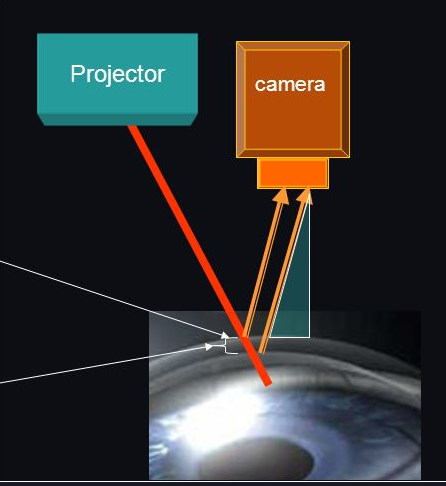 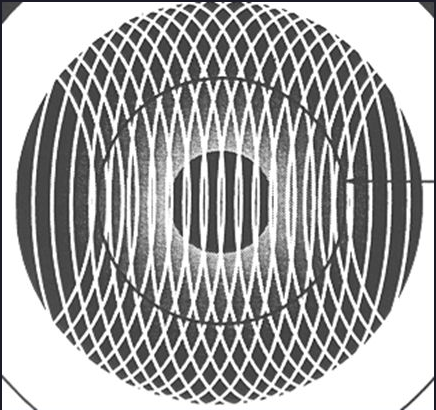 82
Refractive Surgery Overview
Corneal tomography works by mapping the anterior and posterior corneal surfaces in relation to one another. It allows for 3-D modeling of the cornea, including both anterior and posterior surface curvature and corneal thickness.  The data are acquired via one of two technologies (or both in combination):
--Scanning-slit : A series of overlapping scans are directed at the cornea. The light reflects off both the anterior and posterior surfaces. These reflections are acquired and analyzed to produce a model of the central cornea.
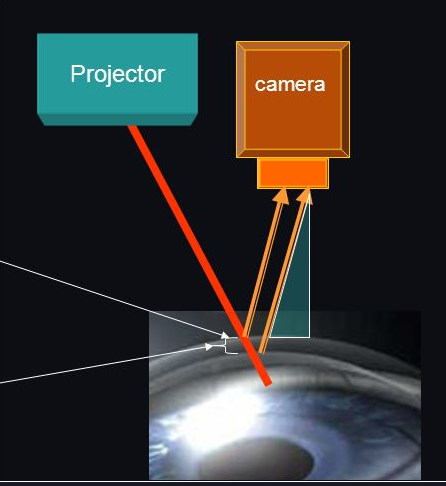 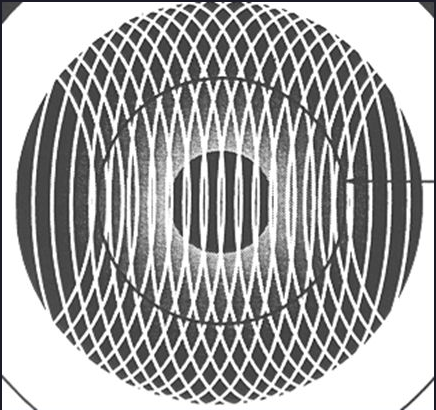 83
Refractive Surgery Overview
Corneal tomography works by mapping the anterior and posterior corneal surfaces in relation to one another. It allows for 3-D modeling of the cornea, including both anterior and posterior surface curvature and corneal thickness.  The data are acquired via one of two technologies (or both in combination):
--Scanning-slit: A series of overlapping scans are directed at the cornea. The light reflects off both the anterior and posterior surfaces. These reflections are acquired and analyzed to produce a model of the central cornea.
--Scheimpflug  imaging: A series of  Scheimpflug  images are taken and analyzed with respect to anterior and posterior corneal curvature and corneal thickness. The data from each image are knitted together to produce a model of the cornea.
eponym
eponym
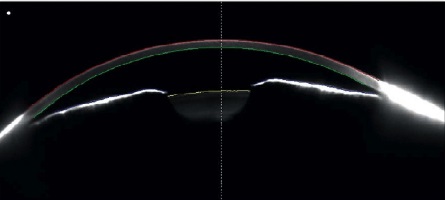 Scheimpflug image of the cornea
84
Refractive Surgery Overview
Corneal tomography works by mapping the anterior and posterior corneal surfaces in relation to one another. It allows for 3-D modeling of the cornea, including both anterior and posterior surface curvature and corneal thickness.  The data are acquired via one of two technologies (or both in combination):
--Scanning-slit: A series of overlapping scans are directed at the cornea. The light reflects off both the anterior and posterior surfaces. These reflections are acquired and analyzed to produce a model of the central cornea.
--Scheimpflug  imaging: A series of  Scheimpflug  images are taken and analyzed with respect to anterior and posterior corneal curvature and corneal thickness. The data from each image are knitted together to produce a model of the cornea.
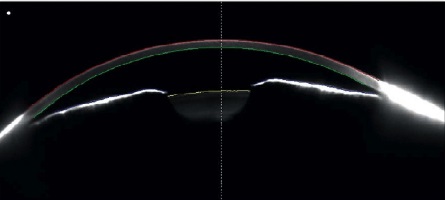 Scheimpflug image of the cornea
85
Refractive Surgery Overview
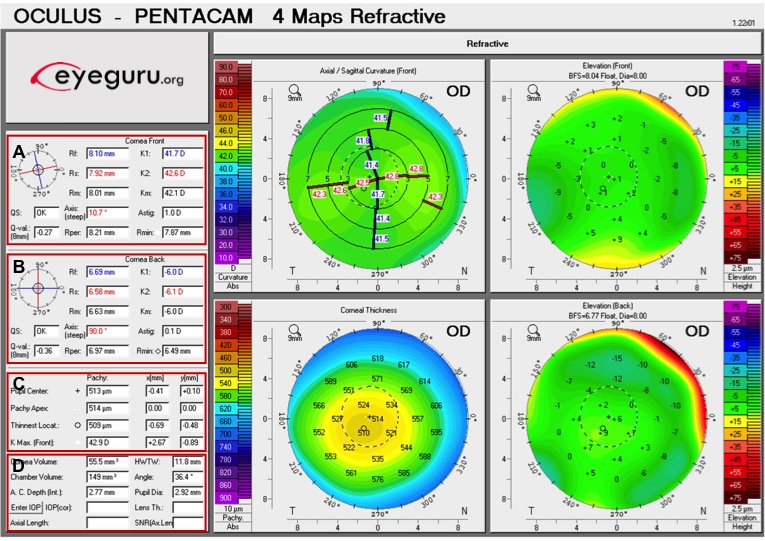 Pentacam corneal tomographer readout
86
Refractive Surgery Overview
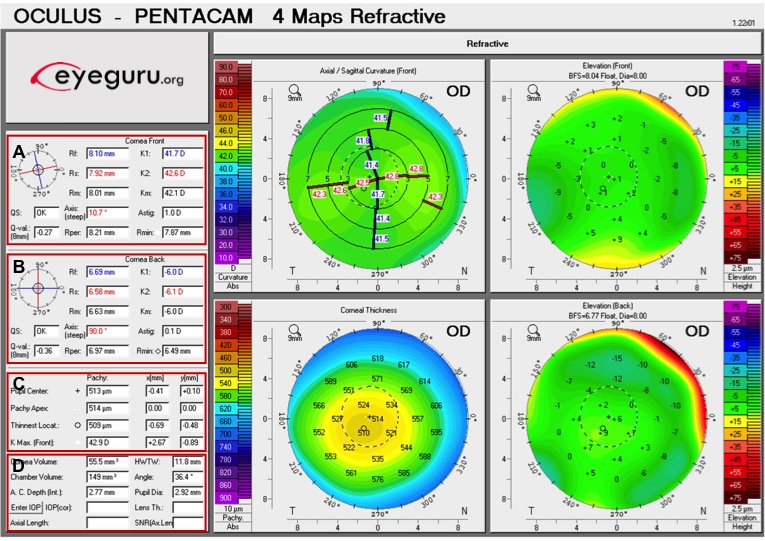 Pentacam corneal tomographer readout
A) Anterior corneal values
K1, K2, Km: The two major meridians (K1, K2). Km is the average of K1 and K2
Rf, Rs, Rm: Radii corresponding with K1, K2, and Km, respectively
QS: Quality score (I.e. “OK,” “Data gaps,” “Fix,” “Model)
Axis: The meridian that requires no cylinder power to correct astigmatism
Astig: The central corneal astigmatism
B) Posterior corneal values
The same variables described for the back of the cornea.
C), D) Fuggedaboudit (too much for this overview)
87
Refractive Surgery Overview
In addition to determining corneal power, pre-op corneal mapping is employed to determine whether a prospective keratorefractive pt has a  corneal ectasia . An ectasia is a noninflammatory condition characterized by progressive corneal thinning, the end result of which is corneal warpage. Pre-existing ectasia is a strong contraindication to many elective keratorefractive procedures, eg, LASIK. The two most common ectasias are  keratoconus (KCN)  and  pellucid marginal degeneration (PMD) .
two words
-D?
+D?
+D?
88
Refractive Surgery Overview
In addition to determining corneal power, pre-op corneal mapping is employed to determine whether a prospective keratorefractive pt has a  corneal ectasia . An ectasia is a noninflammatory condition characterized by progressive corneal thinning, the end result of which is corneal warpage. Pre-existing ectasia is a strong contraindication to many elective keratorefractive procedures, eg, LASIK. The two most common ectasias are  keratoconus (KCN)  and  pellucid marginal degeneration (PMD) .
-D?
+D?
+D?
89
Refractive Surgery Overview
In addition to determining corneal power, pre-op corneal mapping is employed to determine whether a prospective keratorefractive pt has a  corneal ectasia . An ectasia is a  noninflammatory  condition characterized by progressive corneal  thinning , the end result of which is corneal  warpage . Pre-existing ectasia is a strong contraindication to many elective keratorefractive procedures, eg, LASIK. The two most common ectasias are  keratoconus (KCN)  and  pellucid marginal degeneration (PMD) .
bad change 1
inflammatory vs non-
bad change 2
-D?
+D?
+D?
90
Refractive Surgery Overview
In addition to determining corneal power, pre-op corneal mapping is employed to determine whether a prospective keratorefractive pt has a  corneal ectasia . An ectasia is a  noninflammatory  condition characterized by progressive corneal  thinning , the end result of which is corneal  warpage . Pre-existing ectasia is a strong contraindication to many elective keratorefractive procedures, eg, LASIK. The two most common ectasias are  keratoconus (KCN)  and  pellucid marginal degeneration (PMD) .
-D?
+D?
+D?
91
Refractive Surgery Overview
In addition to determining corneal power, pre-op corneal mapping is employed to determine whether a prospective keratorefractive pt has a  corneal ectasia . An ectasia is a  noninflammatory  condition characterized by progressive corneal  thinning , the end result of which is corneal  warpage . Pre-existing ectasia is a strong contraindication to many elective keratorefractive procedures, eg, LASIK. The two most common ectasias are  keratoconus (KCN)  and  pellucid marginal degeneration (PMD) .
three words
-D?
+D?
+D?
92
Refractive Surgery Overview
In addition to determining corneal power, pre-op corneal mapping is employed to determine whether a prospective keratorefractive pt has a  corneal ectasia . An ectasia is a  noninflammatory  condition characterized by progressive corneal  thinning , the end result of which is corneal  warpage . Pre-existing ectasia is a strong contraindication to many elective keratorefractive procedures, eg, LASIK. The two most common ectasias are  keratoconus (KCN)  and  pellucid marginal degeneration (PMD) .
-D?
+D?
+D?
Refractive Surgery Overview
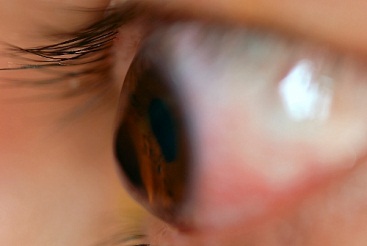 KCN
Refractive Surgery Overview
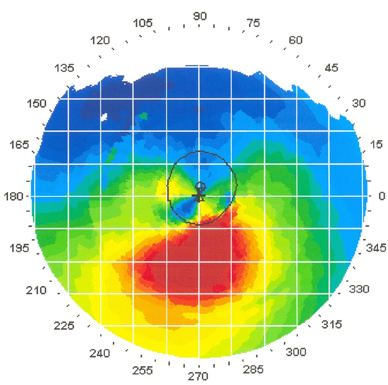 Topography in KCN: Classic  inferior corneal steepening
three words
Refractive Surgery Overview
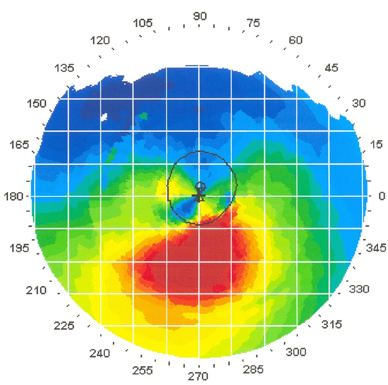 Topography in KCN: Classic  inferior corneal steepening
Refractive Surgery Overview
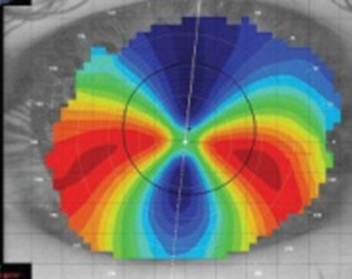 Topography in PMD: Classic  kissing doves  or  crab claw
two words
two diff words
Refractive Surgery Overview
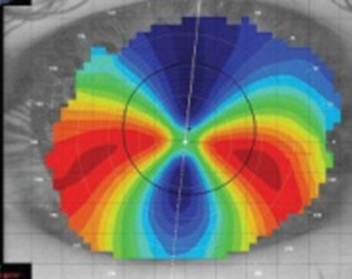 Topography in PMD: Classic  kissing doves  or  crab claw
Refractive Surgery Overview
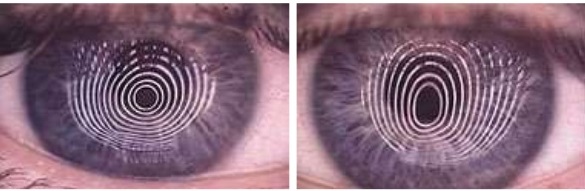 Corneal Placido-disk topography: Mires typical of  KCN
KCN? PMD?
Refractive Surgery Overview
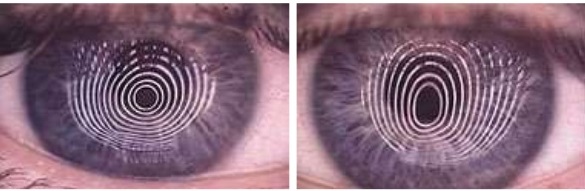 Corneal Placido-disk topography: Mires typical of  KCN
100
Refractive Surgery Overview
Refractive
Surgery
Intraocular
Corneal
Pseudophakic
Phakic IOL
Most corneal refractive surgeries involve altering the shape of the cornea in a way that impacts the vergence it imparts to incoming light.
101
Refractive Surgery Overview
Refractive
Surgery
Intraocular
Corneal
Pseudophakic
Phakic IOL
?
Other
?
Most corneal refractive surgeries involve altering the shape of the cornea in a way that impacts the vergence it imparts to incoming light. These alterations can involve  incising   the cornea,  lasering  it, or some other means.
102
Refractive Surgery Overview
Refractive
Surgery
Intraocular
Corneal
Pseudophakic
Phakic IOL
Incisional
Other
Laser
Most corneal refractive surgeries involve altering the shape of the cornea in a way that impacts the vergence it imparts to incoming light. These alterations can involve  incising    the cornea,  lasering  it, or some other means.
103
Refractive Surgery Overview
Refractive
Surgery
Intraocular
Corneal
Pseudophakic
Phakic IOL
Incisional
Other
Laser
In a keratoablative laser procedures (eg, LASIK), the cornea is reshaped so as to offset the effect of the error lens..
104
Refractive Surgery Overview
Refractive
Surgery
Intraocular
Corneal
Pseudophakic
Phakic IOL
Incisional
Other
Laser
In a keratoablative laser procedures (eg, LASIK), the cornea is reshaped so as to offset the effect of the error lens. In myopic keratoablative surgery, the central cornea is  flattened  to  reduce  its converging power.
flattened v steepened
↑ vs ↓
Plus error lens
Myopic Eye
105
Refractive Surgery Overview
Refractive
Surgery
Intraocular
Corneal
Pseudophakic
Phakic IOL
Incisional
Other
Laser
In a keratoablative laser procedures (eg, LASIK), the cornea is reshaped so as to offset the effect of the error lens. In myopic keratoablative surgery, the central cornea is  flattened  to  reduce  its converging power.
Plus error lens
Myopic Eye
106
Refractive Surgery Overview
Refractive
Surgery
Intraocular
Corneal
Pseudophakic
Phakic IOL
Incisional
Other
Laser
Think of it as shaving down the peak of a mountain in order to make the structure more mesa-like
In a keratoablative laser procedures (eg, LASIK), the cornea is reshaped so as to offset the effect of the error lens. In myopic keratoablative surgery, the central cornea is  flattened  to reduce its converging power. Hyperopic
Plus error lens
Myopic Eye
107
Refractive Surgery Overview
Refractive
Surgery
Intraocular
Corneal
Pseudophakic
Phakic IOL
Incisional
Other
Laser
In a keratoablative laser procedures (eg, LASIK), the cornea is reshaped so as to offset the effect of the error lens. In myopic keratoablative surgery, the central cornea is  flattened  to  reduce  its converging power. Hyperopic keratoablative surgery is the opposite—       the central cornea is  steepened  to  increase  its converging power.
flattened v steepened
↑ vs ↓
Plus error lens
Minus error lens
Myopic Eye
Hyperopic Eye
108
Refractive Surgery Overview
Refractive
Surgery
Intraocular
Corneal
Pseudophakic
Phakic IOL
Incisional
Other
Laser
In a keratoablative laser procedures (eg, LASIK), the cornea is reshaped so as to offset the effect of the error lens. In myopic keratoablative surgery, the central cornea is  flattened  to  reduce  its converging power. Hyperopic keratoablative surgery is the opposite—       the central cornea is  steepened  to  increase  its converging power.
Plus error lens
Minus error lens
Myopic Eye
Hyperopic Eye
109
Refractive Surgery Overview
Refractive
Surgery
Intraocular
Corneal
Pseudophakic
Phakic IOL
Incisional
Other
Laser
In a keratoablative laser procedures (eg, LASIK), the cornea is reshaped so as to offset the effect of the error lens. In myopic keratoablative surgery, the central cornea is flattened  to  reduce  its converging power. Hyperopic keratoablative surgery is the opposite—       the central cornea is  steepened  to  increase its converging power.
In contrast, hyperopic keratoablative surgery is akin to shaving down the rim of a mesa in order to make its structure more mountain-like
Plus error lens
Minus error lens
Myopic Eye
Hyperopic Eye
110
Refractive Surgery Overview
Refractive
Surgery
Intraocular
Corneal
Incisional
Other
Laser
Pseudophakic
Phakic IOL
In a keratoablative laser procedures (eg, LASIK), the cornea is reshaped so as to offset the effect of the error lens. In myopic keratoablative surgery, the central cornea is flattened  to reduce its converging power. Hyperopic keratoablative surgery is the opposite—       the central cornea is steepened to increase its converging power.
Note that, by definition, keratoablative refractive surgery involves reshaping the central cornea (and thereby altering its refractive power) via the removal (by annihilation) of corneal tissue
Plus error lens
Minus error lens
Myopic Eye
Hyperopic Eye
111
Refractive Surgery Overview
Refractive
Surgery
Intraocular
Corneal
*One laser-based keratorefractive procedure does not involve tissue annihilation, rather, in it a section of corneal stroma is carved, then removed en bloc
Incisional
Other
Laser
Pseudophakic
Phakic IOL
In a keratoablative laser procedures (eg, LASIK), the cornea is reshaped so as to offset the effect of the error lens. In myopic keratoablative surgery, the central cornea is flattened  to reduce its converging power. Hyperopic keratoablative surgery is the opposite—       the central cornea is steepened to increase its converging power.
Note that, by definition, keratoablative refractive surgery involves reshaping the central cornea (and thereby altering its refractive power) via the removal (by annihilation) of corneal tissue*
Plus error lens
Minus error lens
Myopic Eye
Hyperopic Eye
112
Refractive Surgery Overview
Refractive
Surgery
Intraocular
Corneal
Pseudophakic
Phakic IOL
Other
Incisional
Laser
?
?
?
?
?
What are the five laser-based keratorefractive procedures covered in the BCSC book?
113
Refractive Surgery Overview
Refractive
Surgery
Intraocular
Corneal
Pseudophakic
Phakic IOL
Other
Incisional
Laser
PhotoRefractive Keratectomy
PRK
LASer SubEpithelial Keratomileusis
LASEK
Epipolis LASer In-situ Keratomileusis
Epi-LASIK
LASer In-situ Keratomileusis
LASIK
SMall-Incision Lenticule Extraction
SMILE
What are the five laser-based keratorefractive procedures covered in the BCSC book?
114
Refractive Surgery Overview
Refractive
Surgery
Intraocular
Corneal
Pseudophakic
Phakic IOL
Other
Incisional
Laser
PhotoRefractive Keratectomy
PRK?
LASer SubEpithelial Keratomileusis
LASEK?
Epipolis LASer In-situ Keratomileusis
Epi-LASIK?
LASer In-situ Keratomileusis
LASIK?
SMall-Incision Lenticule Extraction
SMILE?
What are the five laser-based keratorefractive procedures covered in the BCSC book? 

Which is the nonablative procedure referred to on a couple of slides ago?
115
Refractive Surgery Overview
Refractive
Surgery
Intraocular
Corneal
Pseudophakic
Phakic IOL
Other
Incisional
Laser
PhotoRefractive Keratectomy
PRK
LASer SubEpithelial Keratomileusis
LASEK
Epipolis LASer In-situ Keratomileusis
Epi-LASIK
LASer In-situ Keratomileusis
LASIK
SMall-Incision Lenticule Extraction
SMILE
What are the five laser-based keratorefractive procedures covered in the BCSC book? 

Which is the nonablative procedure referred to on a couple of slides ago? SMILE
116
Refractive Surgery Overview
Refractive
Surgery
Intraocular
Corneal
Pseudophakic
Phakic IOL
Other
Incisional
Laser
In the SMILE procedure, the  femtosecond  laser, with its ability to be focused at very precise depths within the cornea, is used to carve a segment (called a lenticule) of very specific shape within the stroma without disturbing the overlying or underlying tissue. The lenticule is then removed en bloc by being extracted through a very small incision (also created by the femto) that connects the femto-created intrastromal space and the corneal surface. The resulting loss of tissue reshapes the central corneal surface in a way that produces a desired change in its refractive power.
PhotoRefractive Keratectomy
PRK
LASer SubEpithelial Keratomileusis
LASEK
Epipolis LASer In-situ Keratomileusis
Epi-LASIK
LASer In-situ Keratomileusis
LASIK
SMall-Incision Lenticule Extraction
SMILE
What are the five laser-based keratorefractive procedures covered in the BCSC book? 

Which is the nonablative procedure referred to on a couple of slides ago? SMILE
117
Refractive Surgery Overview
Refractive
Surgery
Intraocular
Corneal
Pseudophakic
Phakic IOL
Other
Incisional
Laser
In the SMILE procedure, the  femtosecond  laser, with its ability to be focused at very precise depths within the cornea, is used to carve a segment (called a lenticule) of very specific shape within the stroma without disturbing the overlying or underlying tissue. The lenticule is then removed en bloc by being extracted through a very small incision (also created by the femto) that connects the femto-created intrastromal space and the corneal surface. The resulting loss of tissue reshapes the central corneal surface in a way that produces a desired change in its refractive power.
PhotoRefractive Keratectomy
PRK
LASer SubEpithelial Keratomileusis
LASEK
Epipolis LASer In-situ Keratomileusis
Epi-LASIK
LASer In-situ Keratomileusis
LASIK
SMall-Incision Lenticule Extraction
SMILE
What are the five laser-based keratorefractive procedures covered in the BCSC book? 

Which is the nonablative procedure referred to on a couple of slides ago? SMILE
118
Refractive Surgery Overview
Refractive
Surgery
Intraocular
Corneal
Pseudophakic
Phakic IOL
Other
Incisional
Laser
In the SMILE procedure, the  femtosecond  laser, with its ability to be focused at very precise depths within the cornea, is used to carve a segment (called a lenticule) of very specific shape within the stroma without disturbing the overlying or underlying tissue. The lenticule is then removed en bloc by being extracted through a very small incision (also created by the femto) that connects the femto-created intrastromal space and the corneal surface. The resulting loss of tissue reshapes the central corneal surface in a way that produces a desired change in its refractive power.
PhotoRefractive Keratectomy
PRK
LASer SubEpithelial Keratomileusis
LASEK
Epipolis LASer In-situ Keratomileusis
Epi-LASIK
LASer In-situ Keratomileusis
LASIK
SMall-Incision Lenticule Extraction
SMILE
What are the five laser-based keratorefractive procedures covered in the BCSC book? 

Which is the nonablative procedure referred to on a couple of slides ago? SMILE
119
Refractive Surgery Overview
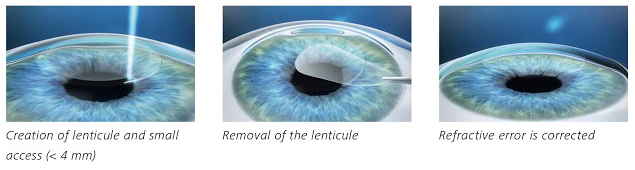 SMILE
120
Refractive Surgery Overview
Refractive
Surgery
Intraocular
Corneal
Pseudophakic
Phakic IOL
Other
Incisional
Laser
In the SMILE procedure, the  femtosecond  laser, with its ability to be focused at very precise depths within the cornea, is used to carve a segment (called a lenticule) of very specific shape within the stroma without disturbing the overlying or underlying tissue. The lenticule is then removed en bloc by being extracted through a very small incision (also created by the femto) that connects the femto-created intrastromal space and the corneal surface. The resulting loss of tissue reshapes the central corneal surface in a way that produces a desired change in its refractive power.
PhotoRefractive Keratectomy
PRK
LASer SubEpithelial Keratomileusis
LASEK
Epipolis LASer In-situ Keratomileusis
Epi-LASIK
LASer In-situ Keratomileusis
LASIK
SMall-Incision Lenticule Extraction
SMILE
What are the five laser-based keratorefractive procedures covered in the BCSC book? 

Which is the nonablative procedure referred to on a couple of slides ago? SMILE
121
Refractive Surgery Overview
Refractive
Surgery
Intraocular
Corneal
Pseudophakic
Phakic IOL
Other
Incisional
Laser
PhotoRefractive Keratectomy
PRK
LASer SubEpithelial Keratomileusis
LASEK
Epipolis LASer In-situ Keratomileusis
Epi-LASIK
LASer In-situ Keratomileusis
LASIK
SMall-Incision Lenticule Extraction
SMILE
In keratoablative procedures, remodeling of the central cornea occurs via annihilation of the corneal stroma with an  excimer  laser. But before the  excimer  can get to the stroma, the corneal epithelium has to get out of the way.
(same laser)
122
Refractive Surgery Overview
Refractive
Surgery
Intraocular
Corneal
Pseudophakic
Phakic IOL
Other
Incisional
Laser
PhotoRefractive Keratectomy
PRK
LASer SubEpithelial Keratomileusis
LASEK
Epipolis LASer In-situ Keratomileusis
Epi-LASIK
LASer In-situ Keratomileusis
LASIK
SMall-Incision Lenticule Extraction
SMILE
In keratoablative procedures, remodeling of the central cornea occurs via annihilation of the corneal stroma with an  excimer  laser. But before the  excimer  can get to the stroma, the corneal epithelium has to get out of the way.
123
Refractive Surgery Overview
Refractive
Surgery
Intraocular
Corneal
Pseudophakic
Phakic IOL
Other
Incisional
Laser
PhotoRefractive Keratectomy
PRK
LASer SubEpithelial Keratomileusis
LASEK
Epipolis LASer In-situ Keratomileusis
Epi-LASIK
LASer In-situ Keratomileusis
LASIK
SMall-Incision Lenticule Extraction
SMILE
In keratoablative procedures, remodeling of the central cornea occurs via annihilation of the corneal stroma with an  excimer  laser. But before the  excimer  can get to the stroma, the corneal epithelium has to get out of the way. The four keratoablative procedures differ solely in how the epithelium is handled.
124
Refractive Surgery Overview
Refractive
Surgery
Intraocular
Corneal
Pseudophakic
Phakic IOL
Other
Incisional
Laser
PhotoRefractive Keratectomy
PRK
LASer SubEpithelial Keratomileusis
LASEK
In PRK, the handling of the epithelium couldn’t be more straightforward. It is simply cast aside—via scraping, chemical destruction, brushing, lasing, etc. This makes PRK the simplest of the laser keratorablative procedures: get the epithelium out of the way, then forget about it. 
However, PRK is associated with several post-operative complications that render it problematic, chief among them being that it is associated with significant post-op pain as well as an increased risk of post-op haze formation—a potentially sight-threatening complication.
Epipolis LASer In-situ Keratomileusis
Epi-LASIK
LASer In-situ Keratomileusis
LASIK
SMall-Incision Lenticule Extraction
SMILE
In keratoablative procedures, remodeling of the central cornea occurs via annihilation of the corneal stroma with an  excimer  laser. But before the  excimer  can get to the stroma, the corneal epithelium has to get out of the way. The four keratoablative procedures differ solely in how the epithelium is handled.
125
Refractive Surgery Overview
Refractive
Surgery
Intraocular
Corneal
Pseudophakic
Phakic IOL
Other
Incisional
Laser
PhotoRefractive Keratectomy
PRK
LASer SubEpithelial Keratomileusis
LASEK
In PRK, the handling of the epithelium couldn’t be more straightforward. It is simply cast aside—via scraping, chemical destruction, brushing, lasing, etc. This makes PRK the simplest of the laser keratorablative procedures: get the epithelium out of the way, then forget about it. 
However, PRK is associated with several post-operative complications that render it problematic, two of which are 1) it produces significant post-op  pain , and 2) it is associated with an increased risk of post-op  haze formation—a potentially sight-threatening development.
Epipolis LASer In-situ Keratomileusis
Epi-LASIK
LASer In-situ Keratomileusis
LASIK
SMall-Incision Lenticule Extraction
SMILE
two words
In keratoablative procedures, remodeling of the central cornea occurs via annihilation of the corneal stroma with an  excimer  laser. But before the  excimer  can get to the stroma, the corneal epithelium has to get out of the way. The four keratoablative procedures differ solely in how the epithelium is handled.
126
Refractive Surgery Overview
Refractive
Surgery
Intraocular
Corneal
Pseudophakic
Phakic IOL
Other
Incisional
Laser
PhotoRefractive Keratectomy
PRK
LASer SubEpithelial Keratomileusis
LASEK
In PRK, the handling of the epithelium couldn’t be more straightforward. It is simply cast aside—via scraping, chemical destruction, brushing, lasing, etc. This makes PRK the simplest of the laser keratorablative procedures: get the epithelium out of the way, then forget about it. 
However, PRK is associated with several post-operative complications that render it problematic, two of which are 1) it produces significant post-op  pain , and 2) it is associated with an increased risk of post-op  haze formation—a potentially sight-threatening development.
Epipolis LASer In-situ Keratomileusis
Epi-LASIK
LASer In-situ Keratomileusis
LASIK
SMall-Incision Lenticule Extraction
SMILE
In keratoablative procedures, remodeling of the central cornea occurs via annihilation of the corneal stroma with an  excimer  laser. But before the  excimer  can get to the stroma, the corneal epithelium has to get out of the way. The four keratoablative procedures differ solely in how the epithelium is handled.
127
Refractive Surgery Overview
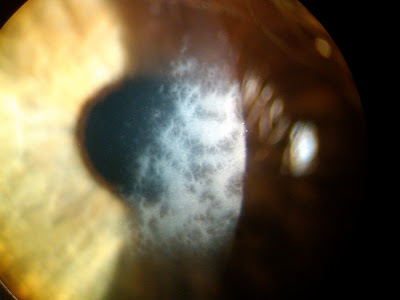 Post-PRK haze
128
Refractive Surgery Overview
Refractive
Surgery
Intraocular
Corneal
Pseudophakic
Phakic IOL
Other
Incisional
Laser
PhotoRefractive Keratectomy
PRK
LASer SubEpithelial Keratomileusis
LASEK
Epipolis LASer In-situ Keratomileusis
Epi-LASIK
LASer In-situ Keratomileusis
LASIK
SMall-Incision Lenticule Extraction
SMILE
In contrast, the well-known LASIK procedure deals with the epithelium by doing an end-run around it.   A hinged flap is cut in the stroma and reflected, thereby moving the overlying epithelium out of the treatment area. The underlying stromal bed is then lased, and the flap (with its intact epithelium) is laid back in place.
In keratoablative procedures, remodeling of the central cornea occurs via annihilation    of the corneal stroma with an excimer laser. But before the excimer can get to the stroma, the corneal epithelium has to get out of the way. The four keratoablative procedures differ solely in how the epithelium is handled.
129
Refractive Surgery Overview
Refractive
Surgery
Intraocular
Corneal
Pseudophakic
Phakic IOL
Other
Incisional
Laser
PhotoRefractive Keratectomy
PRK
LASer SubEpithelial Keratomileusis
LASEK
Epipolis LASer In-situ Keratomileusis
Epi-LASIK
LASer In-situ Keratomileusis
LASIK
SMall-Incision Lenticule Extraction
SMILE
In contrast, the well-known LASIK procedure deals with the epithelium by doing an end-run around it.   A  hinged flap  is cut in the stroma and reflected, thereby moving the overlying epithelium out of the treatment area. The underlying stromal bed is then lased, and the flap (with its intact epithelium) is laid back in place. Far less pain; vastly reduced risk of haze formation.
two words
In keratoablative procedures, remodeling of the central cornea occurs via annihilation    of the corneal stroma with an excimer laser. But before the excimer can get to the stroma, the corneal epithelium has to get out of the way. The four keratoablative procedures differ solely in how the epithelium is handled.
130
Refractive Surgery Overview
Refractive
Surgery
Intraocular
Corneal
Pseudophakic
Phakic IOL
Other
Incisional
Laser
PhotoRefractive Keratectomy
PRK
LASer SubEpithelial Keratomileusis
LASEK
Epipolis LASer In-situ Keratomileusis
Epi-LASIK
LASer In-situ Keratomileusis
LASIK
SMall-Incision Lenticule Extraction
SMILE
In contrast, the well-known LASIK procedure deals with the epithelium by doing an end-run around it.   A  hinged flap  is cut in the stroma and reflected, thereby moving the overlying epithelium out of the treatment area. The underlying stromal bed is then lased, and the flap (with its intact epithelium) is laid back in place. Far less pain; vastly reduced risk of haze formation.
In keratoablative procedures, remodeling of the central cornea occurs via annihilation    of the corneal stroma with an excimer laser. But before the excimer can get to the stroma, the corneal epithelium has to get out of the way. The four keratoablative procedures differ solely in how the epithelium is handled.
131
Refractive Surgery Overview
Refractive
Surgery
Intraocular
Corneal
Pseudophakic
Phakic IOL
Other
Incisional
Laser
PhotoRefractive Keratectomy
PRK
LASer SubEpithelial Keratomileusis
LASEK
Epipolis LASer In-situ Keratomileusis
Epi-LASIK
LASer In-situ Keratomileusis
LASIK
SMall-Incision Lenticule Extraction
SMILE
In contrast, the well-known LASIK procedure deals with the epithelium by doing an end-run around it.   A  hinged flap  is cut in the stroma and reflected, thereby moving the overlying epithelium out of the treatment area. The underlying stromal bed is then lased, and the flap (with its intact epithelium) is laid back in place. Far less pain; vastly reduced risk of haze formation.
In keratoablative procedures, remodeling of the central cornea occurs via annihilation    of the corneal stroma with an excimer laser. But before the excimer can get to the stroma, the corneal epithelium has to get out of the way. The four keratoablative procedures differ solely in how the epithelium is handled.
Refractive Surgery Overview
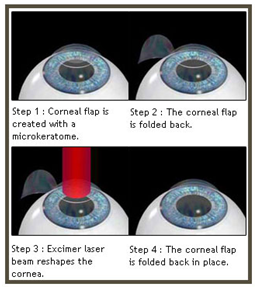 LASIK
133
Refractive Surgery Overview
Refractive
Surgery
Intraocular
Corneal
Pseudophakic
Phakic IOL
Other
Incisional
Laser
PhotoRefractive Keratectomy
PRK
LASer SubEpithelial Keratomileusis
LASEK
Epipolis LASer In-situ Keratomileusis
Epi-LASIK
Like PRK, LASEK is a ‘surface ablation’ procedure. However, it deals very differently with      the corneal epithelium. In LASEK, the epithelium is  chemically devitalized  and loosened by bathing  it in  alcohol . The loosened epithelium is then folded back, and the ablation is performed. Following the ablation, this ‘epithelial flap’ is smoothed back into place and covered with a bandage CL. By re-positing the epithelium, LASEK avoids the large epi defect (and resulting severe pain) of PRK.
LASer In-situ Keratomileusis
LASIK
SMall-Incision Lenticule Extraction
SMILE
In keratoablative procedures, remodeling of the central cornea occurs via annihilation    of the corneal stroma with an excimer laser. But before the excimer can get to the stroma, the corneal epithelium has to get out of the way. The four keratoablative procedures differ solely in how the epithelium is handled.
134
Refractive Surgery Overview
Refractive
Surgery
Intraocular
Corneal
Pseudophakic
Phakic IOL
Other
Incisional
Laser
PhotoRefractive Keratectomy
PRK
LASer SubEpithelial Keratomileusis
LASEK
Epipolis LASer In-situ Keratomileusis
Epi-LASIK
Like PRK, LASEK is a ‘surface ablation’ procedure. However, it deals very differently with      the corneal epithelium. In LASEK, the epithelium is  chemically devitalized  and loosened by bathing  it in  alcohol . The loosened epithelium is then folded back, and the ablation is performed. Following the ablation, this ‘epithelial flap’ is smoothed back into place and covered with a bandage CL. By re-positing the epithelium, LASEK avoids the large epi defect (and resulting severe pain) of PRK.
LASer In-situ Keratomileusis
LASIK
SMall-Incision Lenticule Extraction
SMILE
In keratoablative procedures, remodeling of the central cornea occurs via annihilation    of the corneal stroma with an excimer laser. But before the excimer can get to the stroma, the corneal epithelium has to get out of the way. The four keratoablative procedures differ solely in how the epithelium is handled.
135
Refractive Surgery Overview
Refractive
Surgery
Intraocular
Corneal
Pseudophakic
Phakic IOL
Other
Incisional
Laser
PhotoRefractive Keratectomy
PRK
LASer SubEpithelial Keratomileusis
LASEK
Epipolis LASer In-situ Keratomileusis
Epi-LASIK
Like PRK, LASEK is a ‘surface ablation’ procedure. However, it deals very differently with      the corneal epithelium. In LASEK, the epithelium is  chemically devitalized  and loosened by bathing  it in  alcohol . The loosened epithelium is then folded back, and the ablation is performed. Following the ablation, this ‘epithelial flap’ is smoothed back into place and covered with a bandage CL. By re-positing the epithelium, LASEK avoids the large epi defect (and resulting severe pain) of PRK.
LASer In-situ Keratomileusis
LASIK
SMall-Incision Lenticule Extraction
SMILE
In keratoablative procedures, remodeling of the central cornea occurs via annihilation    of the corneal stroma with an excimer laser. But before the excimer can get to the stroma, the corneal epithelium has to get out of the way. The four keratoablative procedures differ solely in how the epithelium is handled.
136
Refractive Surgery Overview
Refractive
Surgery
Intraocular
Corneal
Pseudophakic
Phakic IOL
Other
Incisional
Laser
PhotoRefractive Keratectomy
PRK
LASer SubEpithelial Keratomileusis
LASEK
Epipolis LASer In-situ Keratomileusis
Epi-LASIK
Like PRK, LASEK is a ‘surface ablation’ procedure. However, it deals very differently with      the corneal epithelium. In LASEK, the epithelium is  chemically devitalized  and loosened by bathing  it in  alcohol . The loosened epithelium is then folded back, and the ablation is performed. Following the ablation, this ‘epithelial flap’ is smoothed back into place and covered with a bandage CL. By re-positing the epithelium, LASEK avoids the large epi defect (and resulting severe pain) of PRK.
LASer In-situ Keratomileusis
LASIK
SMall-Incision Lenticule Extraction
SMILE
In keratoablative procedures, remodeling of the central cornea occurs via annihilation    of the corneal stroma with an excimer laser. But before the excimer can get to the stroma, the corneal epithelium has to get out of the way. The four keratoablative procedures differ solely in how the epithelium is handled.
Refractive Surgery Overview
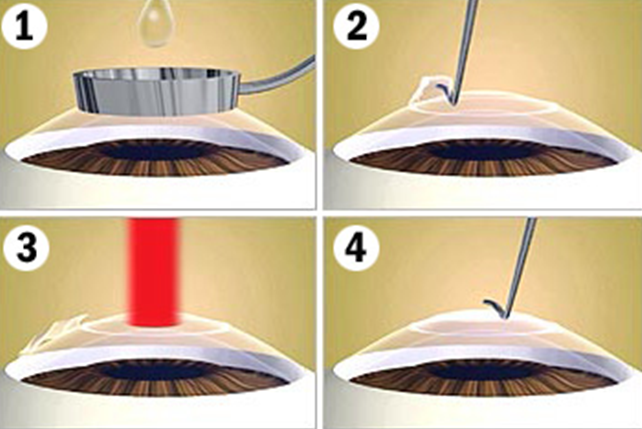 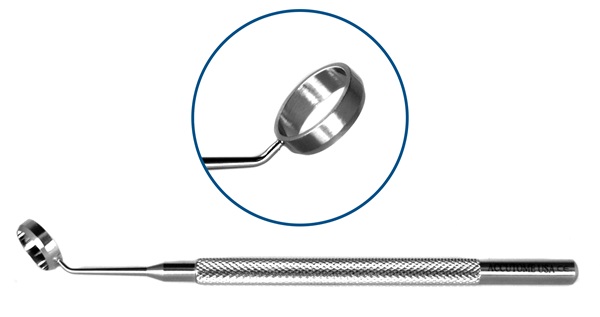 LASEK
138
Refractive Surgery Overview
Refractive
Surgery
Intraocular
Corneal
Pseudophakic
Phakic IOL
Other
Incisional
Laser
PhotoRefractive Keratectomy
PRK
LASer SubEpithelial Keratomileusis
LASEK
Epipolis LASer In-situ Keratomileusis
Epi-LASIK
Like PRK, LASEK is a ‘surface ablation’ procedure. However, it deals very differently with      the corneal epithelium. In LASEK, the epithelium is  chemically devitalized  and loosened by bathing  it in  alcohol . The loosened epithelium is then folded back, and the ablation is performed. Following the ablation, this ‘epithelial flap’ is smoothed back into place and covered with a bandage CL. By re-positing the epithelium, LASEK avoids the large epi defect (and resulting severe pain) of PRK.
LASer In-situ Keratomileusis
LASIK
SMall-Incision Lenticule Extraction
SMILE
In keratoablative procedures, remodeling of the central cornea occurs via annihilation    of the corneal stroma with an excimer laser. But before the excimer can get to the stroma, the corneal epithelium has to get out of the way. The four keratoablative procedures differ solely in how the epithelium is handled.
139
Refractive Surgery Overview
Refractive
Surgery
Intraocular
Corneal
Pseudophakic
Phakic IOL
Other
Incisional
Laser
PhotoRefractive Keratectomy
PRK
LASer SubEpithelial Keratomileusis
LASEK
Epipolis LASer In-situ Keratomileusis
Epi-LASIK
LASer In-situ Keratomileusis
LASIK
SMall-Incision Lenticule Extraction
SMILE
Like LASEK, epi-LASIK is a surface-ablation variant designed to avoid the drawbacks of PRK. In it, a blunt keratome (an ‘epikeratome’) slides under the epithelium, separating it. The epithelial flap thus created is folded back, then re-placed after the stroma has been ablated. (BTW, epipolis is a Greek word meaning ‘superficial.’)
the first step in the procedure
In keratoablative procedures, remodeling of the central cornea occurs via annihilation    of the corneal stroma with an excimer laser. But before the excimer can get to the stroma, the corneal epithelium has to get out of the way. The four keratoablative procedures differ solely in how the epithelium is handled.
140
Refractive Surgery Overview
Refractive
Surgery
Intraocular
Corneal
Pseudophakic
Phakic IOL
Other
Incisional
Laser
PhotoRefractive Keratectomy
PRK
LASer SubEpithelial Keratomileusis
LASEK
Epipolis LASer In-situ Keratomileusis
Epi-LASIK
LASer In-situ Keratomileusis
LASIK
SMall-Incision Lenticule Extraction
SMILE
Like LASEK, epi-LASIK is a surface-ablation variant designed to avoid the drawbacks of PRK. In it, a blunt keratome (an ‘epikeratome’) slides under the epithelium, separating it. The epithelial flap thus created is folded back, then re-placed after the stroma has been ablated. (BTW, epipolis is a Greek word meaning ‘superficial.’)
In keratoablative procedures, remodeling of the central cornea occurs via annihilation    of the corneal stroma with an excimer laser. But before the excimer can get to the stroma, the corneal epithelium has to get out of the way. The four keratoablative procedures differ solely in how the epithelium is handled.
Refractive Surgery Overview
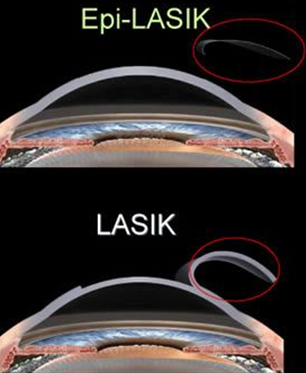 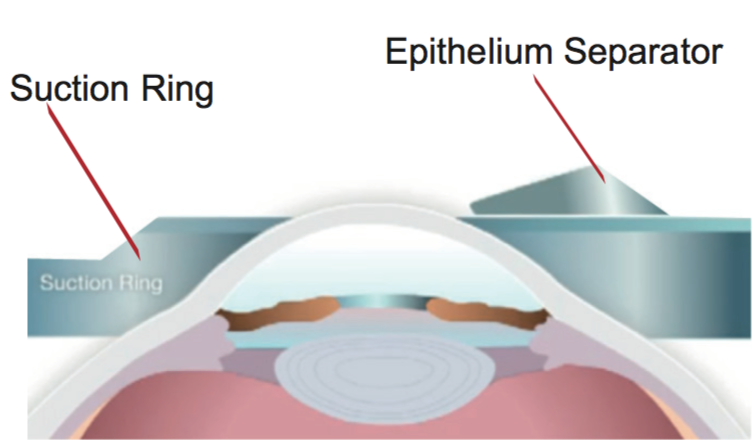 (For comparison)
Epi-LASIK
142
Refractive Surgery Overview
Refractive
Surgery
Intraocular
Corneal
Pseudophakic
Phakic IOL
Other
Incisional
Laser
PhotoRefractive Keratectomy
PRK
LASer SubEpithelial Keratomileusis
LASEK
Epipolis LASer In-situ Keratomileusis
Epi-LASIK
LASer In-situ Keratomileusis
LASIK
SMall-Incision Lenticule Extraction
SMILE
Like LASEK, epi-LASIK is a surface-ablation variant designed to avoid the drawbacks of PRK. In it, a blunt keratome (an ‘epikeratome’) slides under the epithelium, separating it. The epithelial flap thus created is folded back, then re-placed after the stroma has been ablated. (BTW, epipolis is a Greek word meaning ‘superficial.’)
In keratoablative procedures, remodeling of the central cornea occurs via annihilation    of the corneal stroma with an excimer laser. But before the excimer can get to the stroma, the corneal epithelium has to get out of the way. The four keratoablative procedures differ solely in how the epithelium is handled.
143
Refractive Surgery Overview
Refractive
Surgery
Intraocular
Corneal
Pseudophakic
Phakic IOL
Other
Incisional
Laser
?
PRK
?
LASEK
?
Epi-LASIK
LASIK
What are the three incisional keratorefractive procedures covered in the BCSC book?
SMILE
144
Refractive Surgery Overview
Refractive
Surgery
Intraocular
Corneal
Pseudophakic
Phakic IOL
Other
Incisional
Laser
Radial Keratotomy
RK
PRK
Arcuate Keratotomy
AK
LASEK
Limbal Relaxing Incisions
LRI
Epi-LASIK
LASIK
What are the three incisional keratorefractive procedures covered in the BCSC book?
SMILE
145
Refractive Surgery Overview
Refractive
Surgery
Intraocular
Corneal
Pseudophakic
Phakic IOL
Other
Incisional
Laser
Radial Keratotomy
RK
PRK
Arcuate Keratotomy
AK
LASEK
flatten v steepen
A set of incisions oriented radially (radial keratotomy, RK) will  flatten  the central cornea, and thereby  reduce  its converging power. Thus, RK can be used to treat  myopia . Note that because incisions cannot produce overall steepening of the central cornea, RK cannot be used to treat hyperopia. Note also that RK is considered obsolete at this juncture, and is thus no longer performed in the US.
Limbal Relaxing Incisions
LRI
myopia v hyperopia
increase v reduce
Epi-LASIK
LASIK
SMILE
Plus error lens
Myopic Eye
146
Refractive Surgery Overview
Refractive
Surgery
Intraocular
Corneal
Pseudophakic
Phakic IOL
Other
Incisional
Laser
Radial Keratotomy
RK
PRK
Arcuate Keratotomy
AK
LASEK
A set of incisions oriented radially (radial keratotomy, RK) will  flatten  the central cornea, and thereby  reduce  its converging power. Thus, RK can be used to treat  myopia . Note that because incisions cannot produce overall steepening of the central cornea, RK cannot be used to treat hyperopia. Note also that RK is considered obsolete at this juncture, and is thus no longer performed in the US.
Limbal Relaxing Incisions
LRI
Epi-LASIK
LASIK
SMILE
Plus error lens
Myopic Eye
147
Refractive Surgery Overview
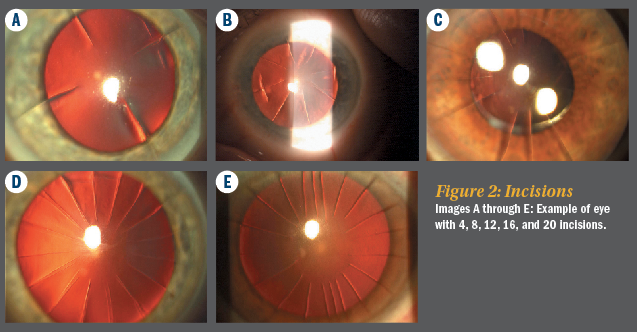 Radial keratotomy
148
Refractive Surgery Overview
Refractive
Surgery
Intraocular
Corneal
Pseudophakic
Phakic IOL
Other
Incisional
Laser
Radial Keratotomy
RK
PRK
Arcuate Keratotomy
AK
LASEK
A set of incisions oriented radially (radial keratotomy, RK) will  flatten  the central cornea, and thereby  reduce  its converging power. Thus, RK can be used to treat  myopia . Note that because incisions cannot produce overall steepening of the central cornea, RK cannot be used to treat hyperopia. Note also that RK is considered obsolete at this juncture, and is thus no longer performed in the US.
Limbal Relaxing Incisions
LRI
Epi-LASIK
LASIK
149
Refractive Surgery Overview
Refractive
Surgery
Intraocular
Corneal
Pseudophakic
Phakic IOL
Other
Incisional
Laser
Radial Keratotomy
RK
PRK
Arcuate Keratotomy
AK
LASEK
A set of incisions oriented radially (radial keratotomy, RK) will  flatten  the central cornea, and thereby  reduce  its converging power. Thus, RK can be used to treat  myopia . Note that because incisions cannot produce overall steepening of the central cornea, RK cannot be used to treat hyperopia. Note also that, at this juncture, RK is considered obsolete, and is thus no longer performed in the US.
Limbal Relaxing Incisions
LRI
Epi-LASIK
LASIK
150
Refractive Surgery Overview
Refractive
Surgery
Intraocular
Corneal
Pseudophakic
Phakic IOL
Other
Incisional
Laser
Radial Keratotomy
RK
PRK
Arcuate Keratotomy
AK
LASEK
A set of incisions oriented radially (radial keratotomy, RK) will  flatten  the central cornea, and thereby reduce  its converging power. Thus, RK can be used to treat  myopia . Note that because incisions cannot produce overall steepening of the central cornea, RK cannot be used to treat hyperopia. Note also that, at this juncture, RK is considered obsolete, and is thus no longer performed in the US.
Limbal Relaxing Incisions
LRI
Epi-LASIK
LASIK
OTOH, peripheral incisional procedures to offset  astigmatic refractive error are an important and oft-used surgical technique
151
Refractive Surgery Overview
Refractive
Surgery
Intraocular
Corneal
Pseudophakic
Phakic IOL
Other
Incisional
Laser
Radial Keratotomy
RK
PRK
Arcuate Keratotomy
AK
LASEK
A set of incisions oriented radially (radial keratotomy, RK) will  flatten  the central cornea, and thereby reduce  its converging power. Thus, RK can be used to treat  myopia . Note that because incisions cannot produce overall steepening of the central cornea, RK cannot be used to treat hyperopia. Note also that, at this juncture, RK is considered obsolete, and is thus no longer performed in the US.
Limbal Relaxing Incisions
LRI
Epi-LASIK
LASIK
OTOH, peripheral incisional procedures to offset  astigmatic refractive error are an important and oft-used surgical technique
152
Refractive Surgery Overview
Refractive
Surgery
Intraocular
Corneal
Pseudophakic
Phakic IOL
Other
Incisional
Laser
Radial Keratotomy
RK
PRK
Arcuate Keratotomy
AK
LASEK
Limbal Relaxing Incisions
LRI
Epi-LASIK
LASIK
Specifically, this refers to AK and LRI
SMILE
OTOH, peripheral incisional procedures to offset  astigmatic refractive error are an important and oft-used surgical technique
153
Refractive Surgery Overview
Refractive
Surgery
Intraocular
Corneal
Pseudophakic
Phakic IOL
Other
Incisional
Laser
Radial Keratotomy
RK
PRK
Arcuate Keratotomy
AK
LASEK
Limbal Relaxing Incisions
LRI
Epi-LASIK
LASIK
Both AK and LRI incisions are placed on the  steep  meridian of the cornea, in pairs located on opposite sides of the cornea. AK incisions are made in the  paracentral  cornea, whereas LRI are made at the  limbus  (as their name implies). Both techniques have the effect of  flattening the meridian in which they’re placed, but through a process called  coupling ,  steepening  the meridian 90 deg away. The most common indication for AK is correction of astigmatism in an eye that is s/p  penetrating keratoplasty . LRI are typically placed at the time of  cataract surgery to correct corneal astigmatism in hopes of producing better UCVA post-op.
steep v flat
Specifically, this refers to AK and LPI
SMILE
paracentral v limbal
paracentral K v limbal K
OTOH, peripheral incisional procedures to offset astigmatic refractive error are an important and oft-used surgical technique
154
Refractive Surgery Overview
Refractive
Surgery
Intraocular
Corneal
Pseudophakic
Phakic IOL
Other
Incisional
Laser
Radial Keratotomy
RK
PRK
Arcuate Keratotomy
AK
LASEK
Limbal Relaxing Incisions
LRI
Epi-LASIK
LASIK
Both AK and LRI incisions are placed on the  steep  meridian of the cornea, in pairs located on opposite sides of the cornea. AK incisions are made in the  paracentral  cornea, whereas LRI are made at the  limbus  (as their name implies).). Both techniques have the effect of  flattening the meridian in which they’re placed, but through a process called  coupling ,  steepening  the meridian 90 deg away. The most common indication for AK is correction of astigmatism in an eye that is s/p  penetrating keratoplasty . LRI are typically placed at the time of  cataract surgery to correct corneal astigmatism in hopes of producing better UCVA post-op.
Specifically, this refers to AK and LPI
SMILE
OTOH, peripheral incisional procedures to offset astigmatic refractive error are an important and oft-used surgical technique
155
Refractive Surgery Overview
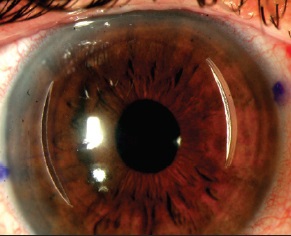 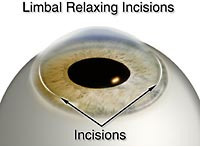 AK incisions
LR incisions
156
Refractive Surgery Overview
Refractive
Surgery
Intraocular
Corneal
Pseudophakic
Phakic IOL
Other
Incisional
Laser
Radial Keratotomy
RK
PRK
Arcuate Keratotomy
AK
LASEK
Limbal Relaxing Incisions
LRI
Epi-LASIK
LASIK
Both AK and LRI incisions are placed on the  steep  meridian of the cornea, in pairs located on opposite sides of the cornea. AK incisions are made in the  paracentral  cornea, whereas LRI are made at the  limbus  (as their name implies). Both techniques have the effect of  flattening the meridian in which they’re placed, but through a process called  coupling ,  steepening  the meridian 90 deg away. The most common indication for AK is correction of astigmatism in an eye that is s/p  penetrating keratoplasty . LRI are typically placed at the time of  cataract surgery to correct corneal astigmatism in hopes of producing better UCVA post-op.
Specifically, this refers to AK and LPI
SMILE
flattening v steepening
flattening v steepening
OTOH, peripheral incisional procedures to offset astigmatic refractive error are an important and oft-used surgical technique
157
Refractive Surgery Overview
Refractive
Surgery
Intraocular
Corneal
Pseudophakic
Phakic IOL
Other
Incisional
Laser
Radial Keratotomy
RK
PRK
Arcuate Keratotomy
AK
LASEK
Limbal Relaxing Incisions
LRI
Epi-LASIK
LASIK
Both AK and LRI incisions are placed on the  steep  meridian of the cornea, in pairs located on opposite sides of the cornea. AK incisions are made in the  paracentral  cornea, whereas LRI are made at the  limbus  (as their name implies). Both techniques have the effect of  flattening the meridian in which they’re placed, but through a process called  coupling ,  steepening  the meridian 90 deg away. The most common indication for AK is correction of astigmatism in an eye that is s/p  penetrating keratoplasty . LRI are typically placed at the time of  cataract surgery to correct corneal astigmatism in hopes of producing better UCVA post-op.
Specifically, this refers to AK and LPI
SMILE
OTOH, peripheral incisional procedures to offset astigmatic refractive error are an important and oft-used surgical technique
158
Refractive Surgery Overview
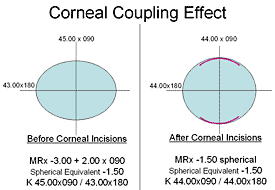 Coupling
159
Refractive Surgery Overview
Refractive
Surgery
Intraocular
Corneal
Pseudophakic
Phakic IOL
Other
Incisional
Laser
Radial Keratotomy
RK
PRK
Arcuate Keratotomy
AK
LASEK
Limbal Relaxing Incisions
LRI
Epi-LASIK
LASIK
Both AK and LRI incisions are placed on the  steep  meridian of the cornea, in pairs located on opposite sides of the cornea. AK incisions are made in the  paracentral  cornea, whereas LRI are made at the  limbus  (as their name implies). Both techniques have the effect of  flattening the meridian in which they’re placed, but through a process called  coupling ,  steepening  the meridian 90 deg away. The most common indication for AK is correction of astigmatism in an eye that is s/p  penetrating keratoplasty . LRI are typically placed at the time of  cataract surgery to correct corneal astigmatism in hopes of producing better UCVA post-op.
Specifically, this refers to AK and LPI
SMILE
OTOH, peripheral incisional procedures to offset astigmatic refractive error are an important and oft-used surgical technique
surg procedure (two words)
160
Refractive Surgery Overview
Refractive
Surgery
Intraocular
Corneal
Pseudophakic
Phakic IOL
Other
Incisional
Laser
Radial Keratotomy
RK
PRK
Arcuate Keratotomy
AK
LASEK
Limbal Relaxing Incisions
LRI
Epi-LASIK
LASIK
Both AK and LRI incisions are placed on the  steep  meridian of the cornea, in pairs located on opposite sides of the cornea. AK incisions are made in the  paracentral  cornea, whereas LRI are made at the  limbus  (as their name implies). Both techniques have the effect of  flattening the meridian in which they’re placed, but through a process called  coupling ,  steepening  the meridian 90 deg away. The most common indication for AK is correction of astigmatism in an eye that is s/p  penetrating keratoplasty . LRI are typically placed at the time of  cataract surgery to correct corneal astigmatism in hopes of producing better UCVA post-op.
Specifically, this refers to AK and LPI
SMILE
OTOH, peripheral incisional procedures to offset astigmatic refractive error are an important and oft-used surgical technique
161
Refractive Surgery Overview
Refractive
Surgery
Intraocular
Corneal
Pseudophakic
Phakic IOL
Other
Incisional
Laser
Radial Keratotomy
RK
PRK
Arcuate Keratotomy
AK
LASEK
Limbal Relaxing Incisions
LRI
Epi-LASIK
LASIK
Both AK and LRI incisions are placed on the  steep  meridian of the cornea, in pairs located on opposite sides of the cornea. AK incisions are made in the  paracentral  cornea, whereas LRI are made at the  limbus  (as their name implies). Both techniques have the effect of  flattening the meridian in which they’re placed, but through a process called  coupling ,  steepening  the meridian 90 deg away. The most common indication for AK is correction of astigmatism in an eye that is s/p  penetrating keratoplasty . LRI are typically placed at the time of  cataract surgery to correct corneal astigmatism in hopes of producing better UCVA post-op.
Specifically, this refers to AK and LPI
SMILE
OTOH, peripheral incisional procedures to offset astigmatic refractive error are an important and oft-used surgical technique
162
Refractive Surgery Overview
Refractive
Surgery
Intraocular
Corneal
Pseudophakic
Phakic IOL
Other
Incisional
Laser
Radial Keratotomy
RK
PRK
Arcuate Keratotomy
AK
LASEK
Limbal Relaxing Incisions
LRI
Epi-LASIK
LASIK
Both AK and LRI incisions are placed on the  steep  meridian of the cornea, in pairs located on opposite sides of the cornea. AK incisions are made in the  paracentral  cornea, whereas LRI are made at the  limbus  (as their name implies). Both techniques have the effect of  flattening the meridian in which they’re placed, but through a process called  coupling ,  steepening  the meridian 90 deg away. The most common indication for AK is correction of astigmatism in an eye that is s/p  penetrating keratoplasty . LRI are typically placed at the time of  cataract surgery to correct corneal astigmatism in hopes of producing better UCVA post-op.
Specifically, this refers to AK and LPI
SMILE
OTOH, peripheral incisional procedures to offset astigmatic refractive error are an important and oft-used surgical technique
163
Refractive Surgery Overview
Refractive
Surgery
Intraocular
Corneal
Pseudophakic
Phakic IOL
Incisional
Other
Laser
RK
PRK
AK
LASEK
LRI
Epi-LASIK
LASIK
SMILE
?
?
These are the ‘other’ procedures covered in the BCSC book
?
?
?
164
Refractive Surgery Overview
Refractive
Surgery
Intraocular
Corneal
Pseudophakic
Phakic IOL
Incisional
Other
Laser
RK
PRK
AK
LASEK
LRI
Epi-LASIK
LASIK
SMILE
Conductive Keratoplasty
CK
Small Aperture Inlay
SAI
These are the ‘other’ procedures covered in the BCSC book
Corneal Reshaping Inlay
CRI
Corneal CROSS Linking
CXL
Intrastromal Corneal Ring Segments
ICRS
165
Refractive Surgery Overview
Refractive
Surgery
Intraocular
Corneal
Pseudophakic
Phakic IOL
Incisional
Other
Laser
RK
PRK
AK
LASEK
LRI
Epi-LASIK
LASIK
SMILE
Conductive Keratoplasty
CK
These three treat presbyopia
Small Aperture Inlay
SAI
Corneal Reshaping Inlay
CRI
Corneal CROSS Linking
CXL
Intrastromal Corneal Ring Segments
ICRS
166
Refractive Surgery Overview
Refractive
Surgery
Intraocular
Corneal
Pseudophakic
Phakic IOL
Incisional
Other
Laser
RK
PRK
AK
LASEK
LRI
Epi-LASIK
LASIK
SMILE
Conductive Keratoplasty
CK
These three treat presbyopia
Small Aperture Inlay
SAI
Corneal Reshaping Inlay
CRI
Corneal CROSS Linking
CXL
Intrastromal Corneal Ring Segments
ICRS
167
Refractive Surgery Overview
Refractive
Surgery
Intraocular
Corneal
Pseudophakic
Phakic IOL
Incisional
Other
Laser
RK
PRK
AK
LASEK
LRI
Epi-LASIK
LASIK
SMILE
Conductive Keratoplasty
CK
These three treat presbyopia
Small Aperture Inlay
SAI
Corneal Reshaping Inlay
CRI
Corneal CROSS Linking
CXL
These two treat keratoconus
Intrastromal Corneal Ring Segments
ICRS
168
Refractive Surgery Overview
Refractive
Surgery
Intraocular
Corneal
Pseudophakic
Phakic IOL
Incisional
Other
Laser
RK
PRK
AK
LASEK
LRI
Epi-LASIK
LASIK
SMILE
Conductive Keratoplasty
CK
These three treat presbyopia
Small Aperture Inlay
SAI
Corneal Reshaping Inlay
CRI
Corneal CROSS Linking
CXL
These two treat keratoconus
Intrastromal Corneal Ring Segments
ICRS
169
Refractive Surgery Overview
Refractive
Surgery
Intraocular
Corneal
In CK, a  thermal  probe is used to produce a set of focal corneal scars. The scars produce local corneal  steepening , thereby  increasing  convergence  and improving vision at near. 
The SAI is a  tiny donut-shaped disc  that is implanted in  the central corneal stroma. Its central  aperture  produces a  pinhole  effect to improve near vision.
Like the SAI, the CRI is a tiny device implanted in the central corneal stroma. However, its mechanism of action is different—it is  disc-shaped  with a central ‘bump’  that  increases  the curvature of the overlying corneal surface, which in turn increases corneal  convergence  and thus improves near vision.
Pseudophakic
Phakic IOL
Incisional
Other
Laser
flattening v steepening
convergence v divergence
RK
PRK
AK
LASEK
LRI
Epi-LASIK
LASIK
SMILE
Conductive Keratoplasty
CK
Small Aperture Inlay
SAI
Corneal Reshaping Inlay
CRI
Corneal CROSS Linking
CXL
Intrastromal Corneal Ring Segments
ICRS
170
Refractive Surgery Overview
Refractive
Surgery
Intraocular
Corneal
In CK, a  thermal  probe is used to produce a set of focal corneal scars. The scars produce local corneal  steepening , thereby  increasing  convergence  and improving vision at near. 
The SAI is a  tiny donut-shaped disc  that is implanted in  the central corneal stroma. Its central  aperture  produces a  pinhole  effect to improve near vision.
Like the SAI, the CRI is a tiny device implanted in the central corneal stroma. However, its mechanism of action is different—it is  disc-shaped  with a central ‘bump’  that  increases  the curvature of the overlying corneal surface, which in turn increases corneal  convergence  and thus improves near vision.
Pseudophakic
Phakic IOL
Incisional
Other
Laser
RK
PRK
AK
LASEK
LRI
Epi-LASIK
LASIK
SMILE
Conductive Keratoplasty
CK
Small Aperture Inlay
SAI
Corneal Reshaping Inlay
CRI
Corneal CROSS Linking
CXL
Intrastromal Corneal Ring Segments
ICRS
171
Refractive Surgery Overview
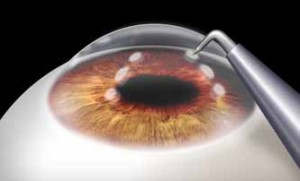 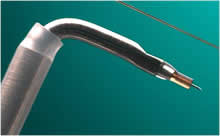 CK probe
CK in action
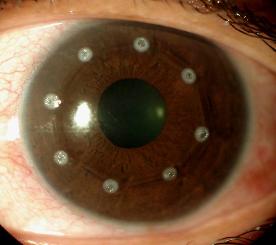 CK scars
172
Refractive Surgery Overview
Refractive
Surgery
Intraocular
Corneal
In CK, a  thermal  probe is used to produce a set of focal corneal scars. The scars produce local corneal  steepening , thereby  increasing  convergence  and improving vision at near. 
The SAI is a  tiny donut-shaped disc  that is implanted in  the central corneal stroma. Its central  aperture  produces a  pinhole  effect to improve near vision.
Like the SAI, the CRI is a tiny device implanted in the central corneal stroma. However, its mechanism of action is different—it is  disc-shaped  with a central ‘bump’  that  increases  the curvature of the overlying corneal surface, which in turn increases corneal  convergence  and thus improves near vision.
Pseudophakic
Phakic IOL
Incisional
Other
Laser
RK
PRK
describe it—size, shape
where?
AK
LASEK
LRI
Epi-LASIK
LASIK
SMILE
Conductive Keratoplasty
CK
Small Aperture Inlay
SAI
Corneal Reshaping Inlay
CRI
Corneal CROSS Linking
CXL
Intrastromal Corneal Ring Segments
ICRS
173
Refractive Surgery Overview
Refractive
Surgery
Intraocular
Corneal
In CK, a  thermal  probe is used to produce a set of focal corneal scars. The scars produce local corneal  steepening , thereby  increasing  convergence  and improving vision at near. 
The SAI is a  tiny donut-shaped disc  that is implanted in  the central corneal stroma. Its central  aperture  produces a  pinhole  effect to improve near vision.
Like the SAI, the CRI is a tiny device implanted in the central corneal stroma. However, its mechanism of action is different—it is  disc-shaped  with a central ‘bump’  that  increases  the curvature of the overlying corneal surface, which in turn increases corneal  convergence  and thus improves near vision.
Pseudophakic
Phakic IOL
Incisional
Other
Laser
RK
PRK
AK
LASEK
LRI
Epi-LASIK
LASIK
SMILE
Conductive Keratoplasty
CK
Small Aperture Inlay
SAI
Corneal Reshaping Inlay
CRI
Corneal CROSS Linking
CXL
Intrastromal Corneal Ring Segments
ICRS
174
Refractive Surgery Overview
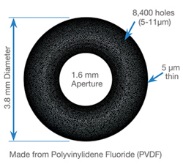 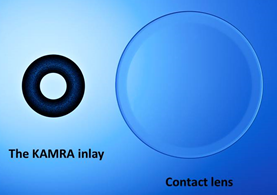 SAI
175
Refractive Surgery Overview
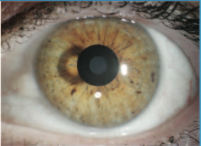 SAI
176
Refractive Surgery Overview
Refractive
Surgery
Intraocular
Corneal
In CK, a  thermal  probe is used to produce a set of focal corneal scars. The scars produce local corneal  steepening , thereby  increasing  convergence  and improving vision at near. 
The SAI is a  tiny donut-shaped disc  that is implanted in  the central corneal stroma. Its central  aperture  produces a  pinhole  effect to improve near vision.
Like the SAI, the CRI is a tiny device implanted in the central corneal stroma. However, its mechanism of action is different—it is  disc-shaped  with a central ‘bump’  that  increases  the curvature of the overlying corneal surface, which in turn increases corneal  convergence  and thus improves near vision.
Pseudophakic
Phakic IOL
Incisional
Other
Laser
RK
PRK
AK
LASEK
LRI
Epi-LASIK
shape
LASIK
increases v decreases
shape
convergence v divergence
SMILE
Conductive Keratoplasty
CK
Small Aperture Inlay
SAI
Corneal Reshaping Inlay
CRI
Corneal CROSS Linking
CXL
Intrastromal Corneal Ring Segments
ICRS
177
Refractive Surgery Overview
Refractive
Surgery
Intraocular
Corneal
In CK, a  thermal  probe is used to produce a set of focal corneal scars. The scars produce local corneal  steepening , thereby  increasing  convergence  and improving vision at near. 
The SAI is a  tiny donut-shaped disc  that is implanted in  the central corneal stroma. Its central  aperture  produces a  pinhole  effect to improve near vision.
Like the SAI, the CRI is a tiny device implanted in the central corneal stroma. However, its mechanism of action is different—it is  disc-shaped  with a central ‘bump’  that  increases  the curvature of the overlying corneal surface, which in turn increases corneal  convergence  and thus improves near vision.
Pseudophakic
Phakic IOL
Incisional
Other
Laser
RK
PRK
AK
LASEK
LRI
Epi-LASIK
LASIK
SMILE
Conductive Keratoplasty
CK
Small Aperture Inlay
SAI
Corneal Reshaping Inlay
CRI
Corneal CROSS Linking
CXL
Intrastromal Corneal Ring Segments
ICRS
178
Refractive Surgery Overview
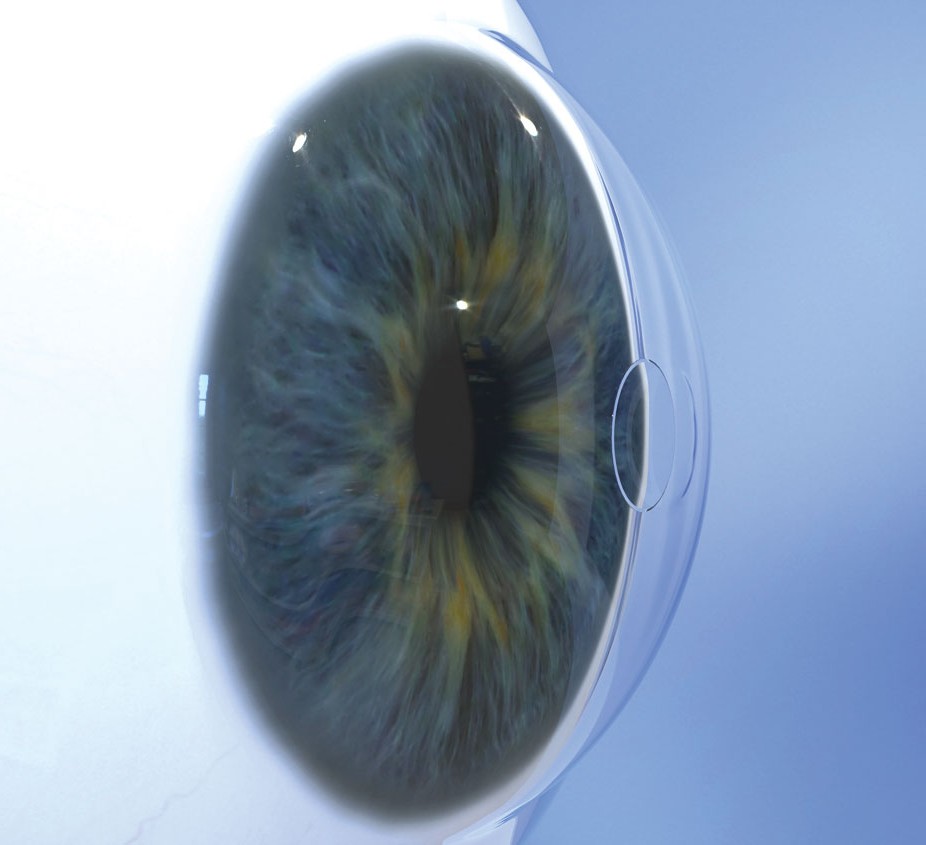 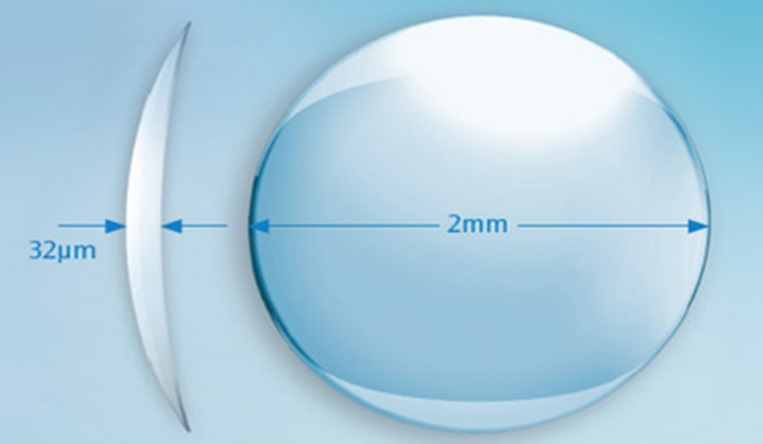 CRI
179
Refractive Surgery Overview
Refractive
Surgery
Intraocular
Corneal
Pseudophakic
Phakic IOL
Incisional
Other
Laser
RK
PRK
AK
LASEK
LRI
Epi-LASIK
LASIK
SMILE
CXL involves the induction of a chemical reaction that  strengthens the bonds between corneal stroma fibrils . The result is a stabilization of the keratoconus process. 
ICRS employs semicircular segments of PMMA. These segments are placed in the peripheral corneal stroma, where they produce local flattening.
Conductive Keratoplasty
CK
Small Aperture Inlay
SAI
Corneal Reshaping Inlay
CRI
Corneal CROSS Linking
CXL
Intrastromal Corneal Ring Segments
ICRS
180
Refractive Surgery Overview
Refractive
Surgery
Intraocular
Corneal
Pseudophakic
Phakic IOL
Incisional
Other
Laser
RK
PRK
AK
LASEK
LRI
Epi-LASIK
LASIK
SMILE
CXL involves the induction of a chemical reaction that  strengthens the bonds between corneal stroma fibrils . The result is a stabilization of the keratoconus process. 
ICRS employs semicircular segments of PMMA. These segments are placed in the peripheral corneal stroma, where they produce local flattening.
Conductive Keratoplasty
CK
Small Aperture Inlay
SAI
Corneal Reshaping Inlay
CRI
Corneal CROSS Linking
CXL
Intrastromal Corneal Ring Segments
ICRS
181
Refractive Surgery Overview
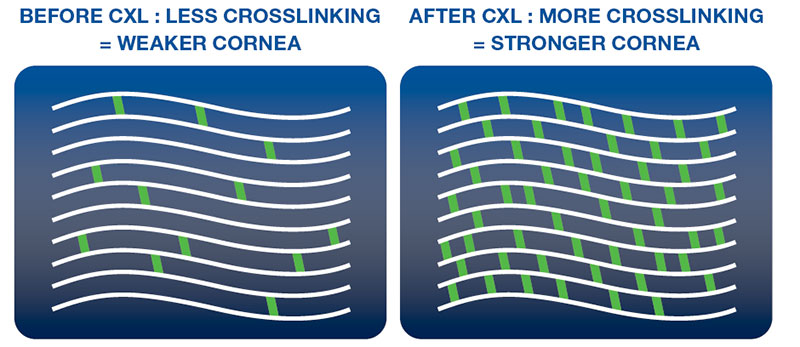 CXL concept
182
Refractive Surgery Overview
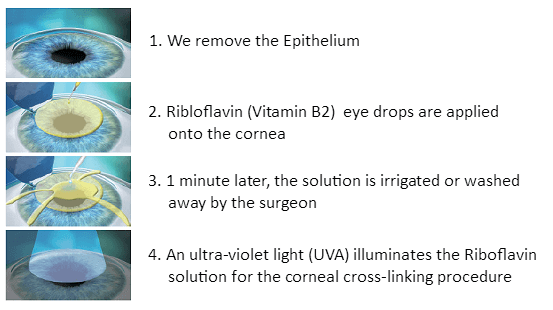 CXL: Process
183
Refractive Surgery Overview
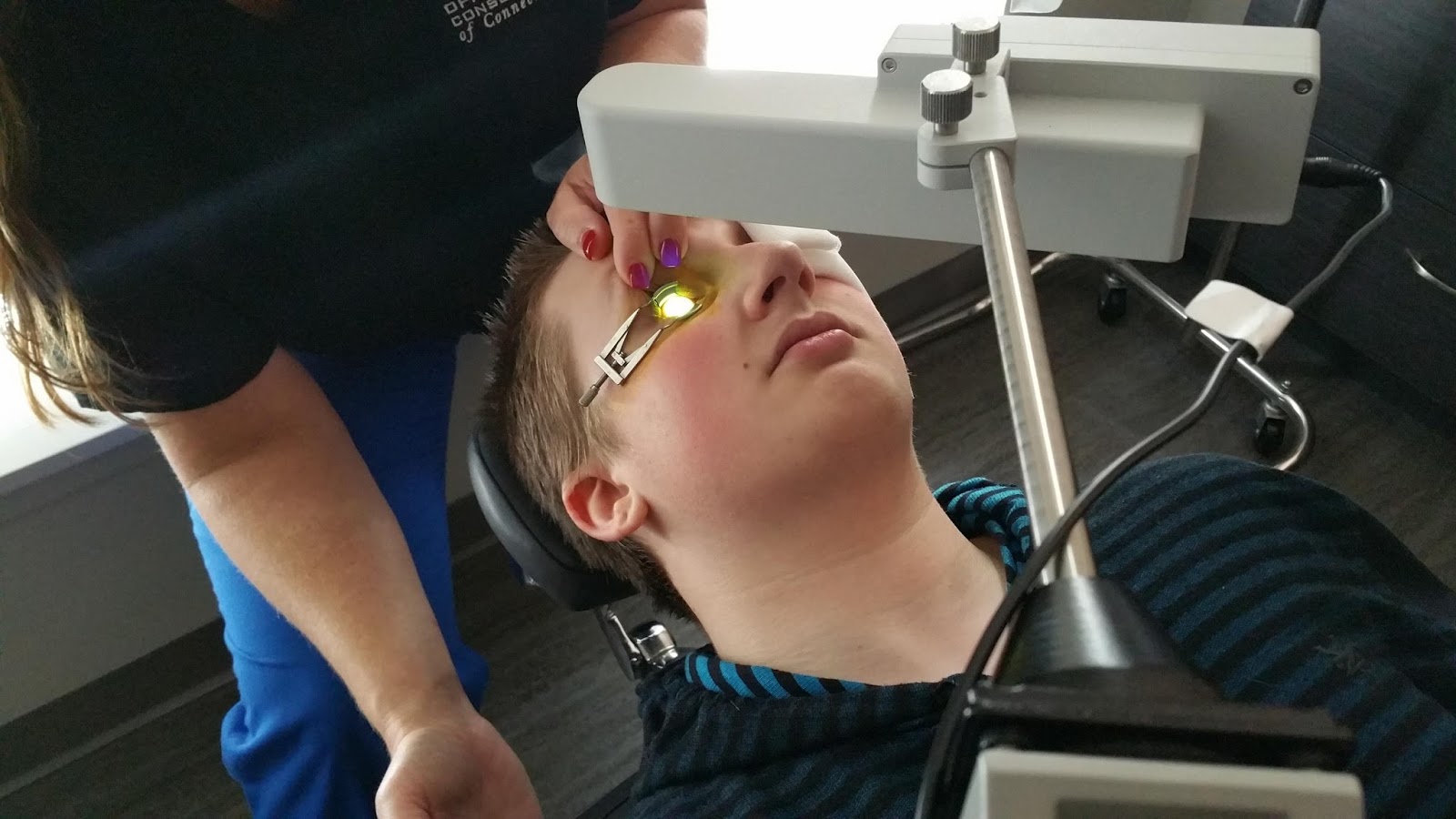 CXL: Process
184
Refractive Surgery Overview
Refractive
Surgery
Intraocular
Corneal
Pseudophakic
Phakic IOL
Incisional
Other
Laser
RK
PRK
AK
LASEK
LRI
Epi-LASIK
LASIK
SMILE
CXL involves the induction of a chemical reaction that  strengthens the bonds between corneal stroma fibrils . The result is a stabilization of the keratoconus process. 
ICRS employs  semicircular  segments of  PMMA . These segments are placed in the peripheral corneal  stroma , where they produce local  flattening .
Conductive Keratoplasty
CK
Small Aperture Inlay
abb.
shape
SAI
layer
flattening v steepening
Corneal Reshaping Inlay
CRI
Corneal CROSS Linking
CXL
Intrastromal Corneal Ring Segments
ICRS
185
Refractive Surgery Overview
Refractive
Surgery
Intraocular
Corneal
Pseudophakic
Phakic IOL
Incisional
Other
Laser
RK
PRK
AK
LASEK
LRI
Epi-LASIK
LASIK
SMILE
CXL involves the induction of a chemical reaction that  strengthens the bonds between corneal stroma fibrils . The result is a stabilization of the keratoconus process. 
ICRS employs  semicircular  segments of  PMMA . These segments are placed in the peripheral corneal  stroma , where they produce local  flattening .
Conductive Keratoplasty
CK
Small Aperture Inlay
SAI
Corneal Reshaping Inlay
CRI
Corneal CROSS Linking
CXL
Intrastromal Corneal Ring Segments
ICRS
186
Refractive Surgery Overview
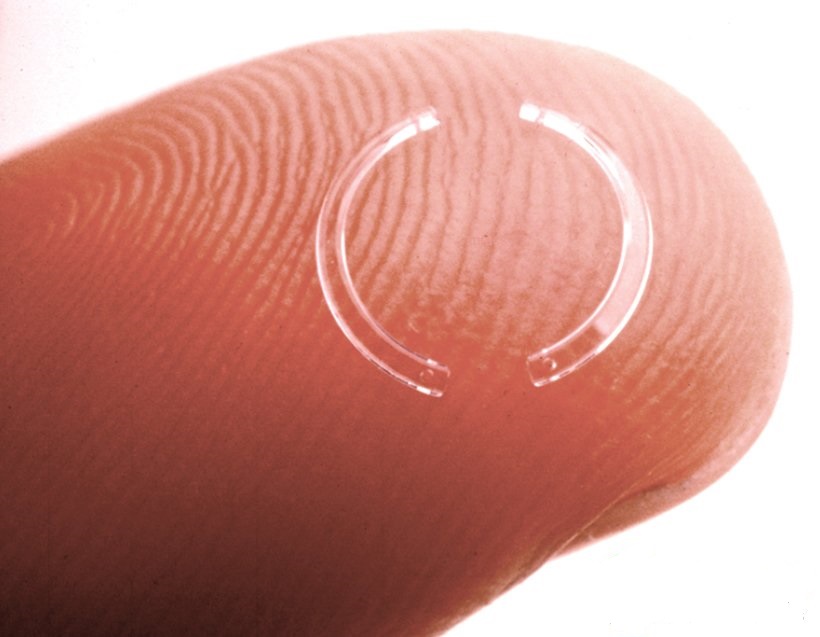 Intrastromal ring segments
187
Refractive Surgery Overview
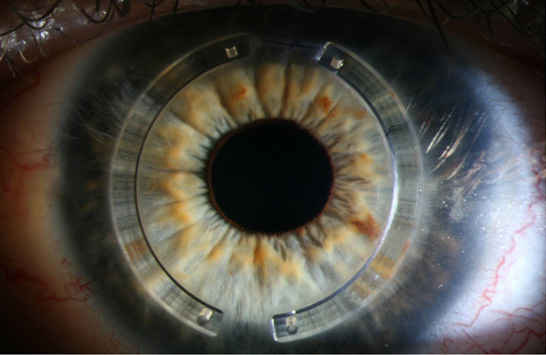 Intrastromal ring segments in situ
188
Refractive Surgery Overview
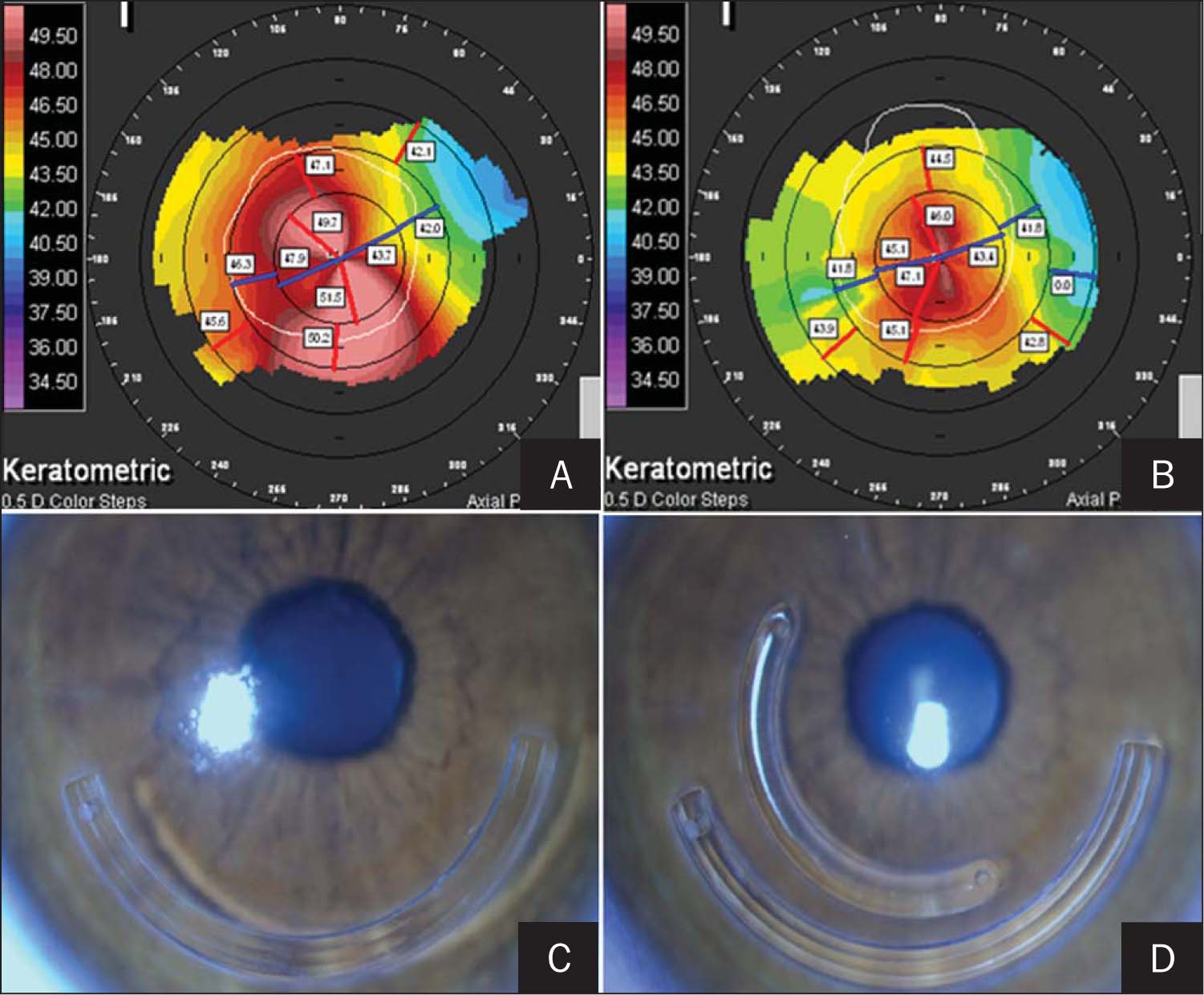 Intrastromal ring segments placed for KCN